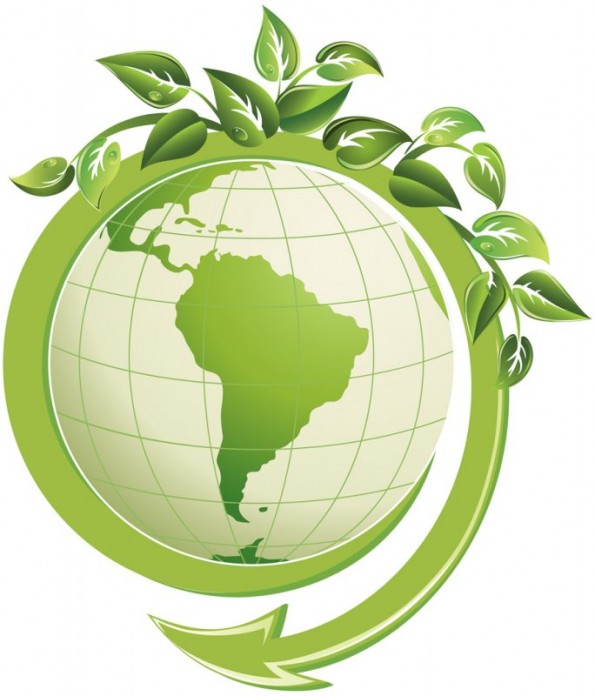 Лекция 1.
ЭКОЛОГИЯ КАК НАУКА
ПЛАН
Основные понятия экологии.
Предмет, объект, задачи и методы науки об окружающей среде. 
Структура современной экологии, ее место в системе наук.
Особенности предмета «экология».
Основные понятия экологии
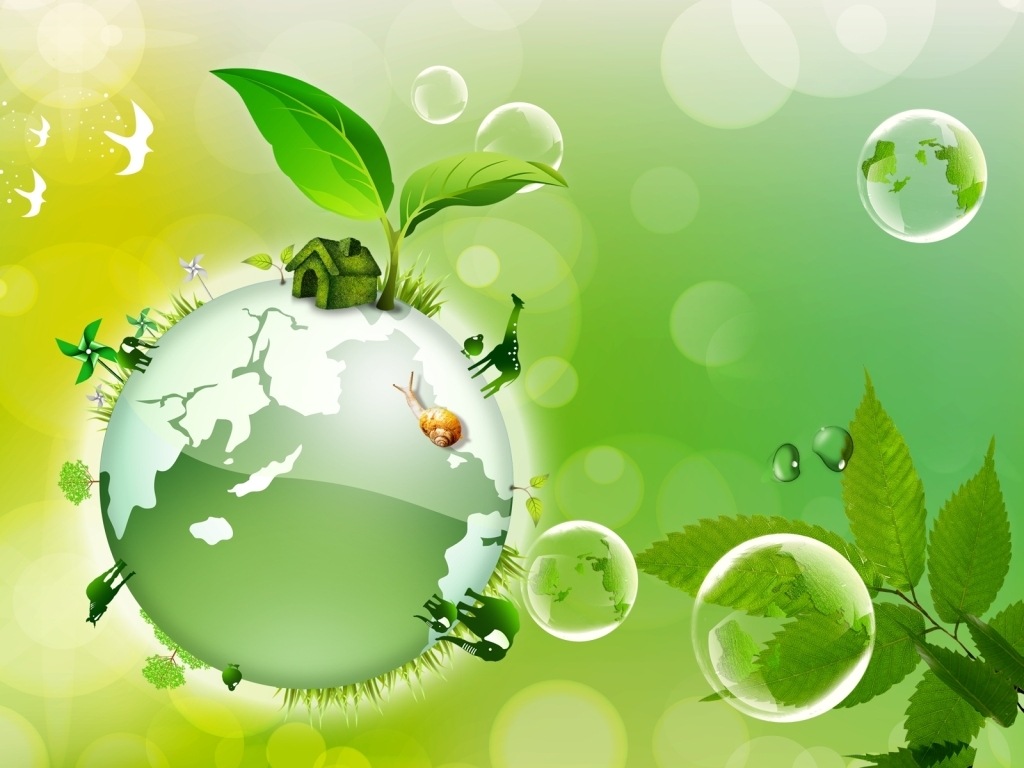 ПРИРОДА – это … .2. Она бывает … и … .
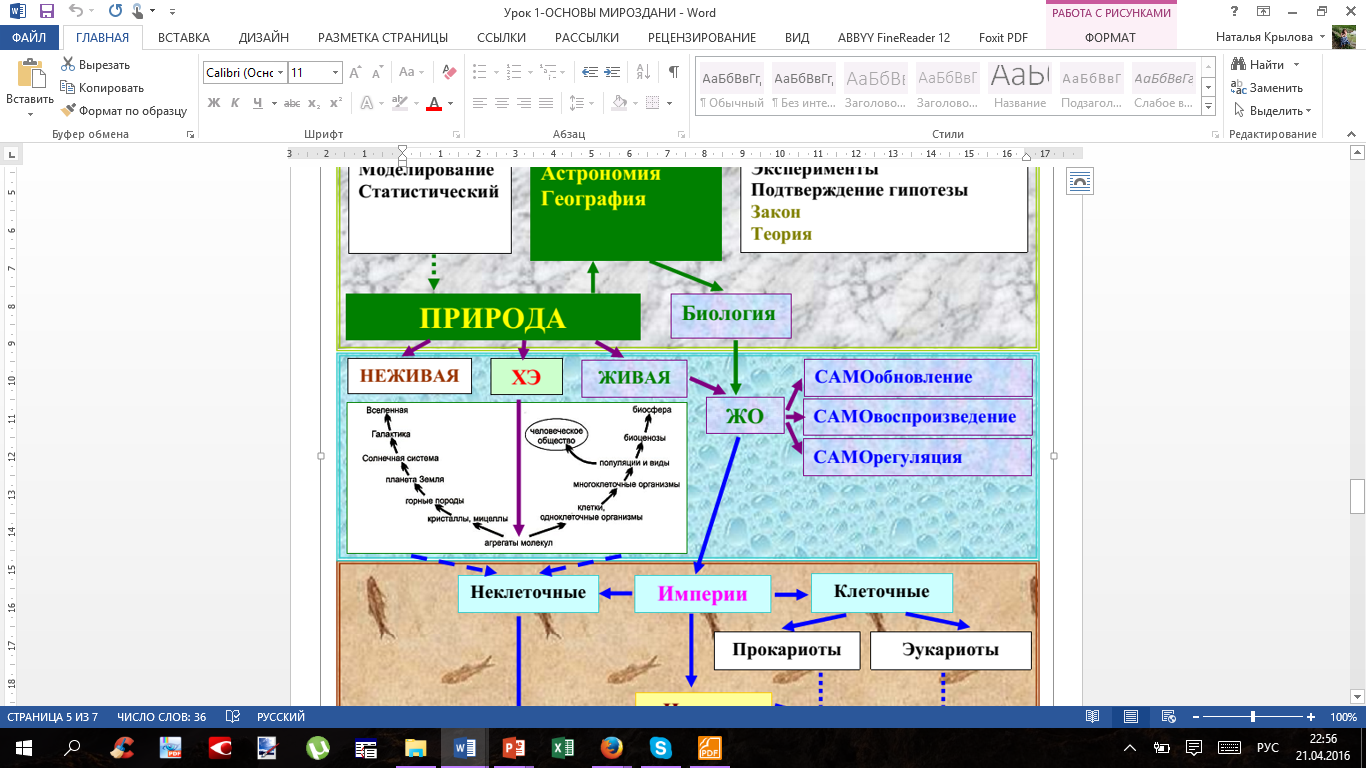 3.НАУКИ О ПРИРОДЕ относятся к … наукам.4. Основными … науками являются … .
5. Что они изучают?
6. Какие методы изучения природы вы знаете?
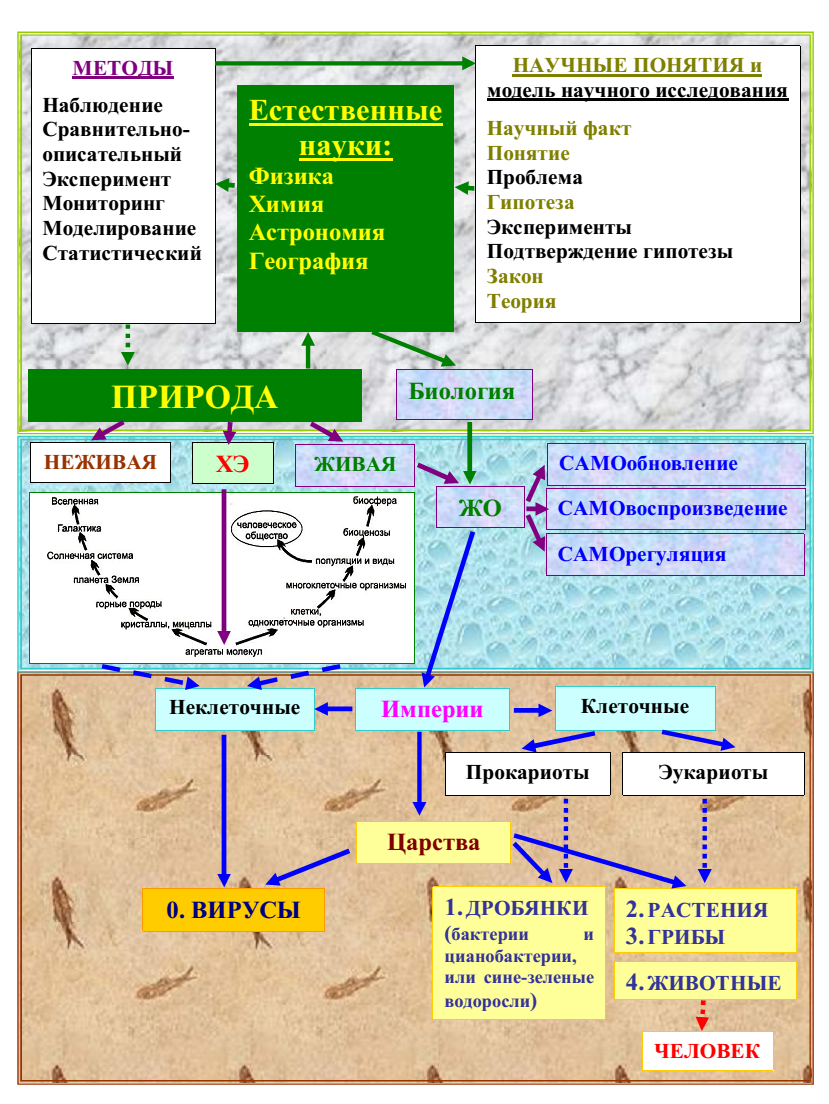 7. Какие вы знаете ещё науки о природе?8. Что они изучают?
9. Что изучает ЭКОЛОГИЯ?
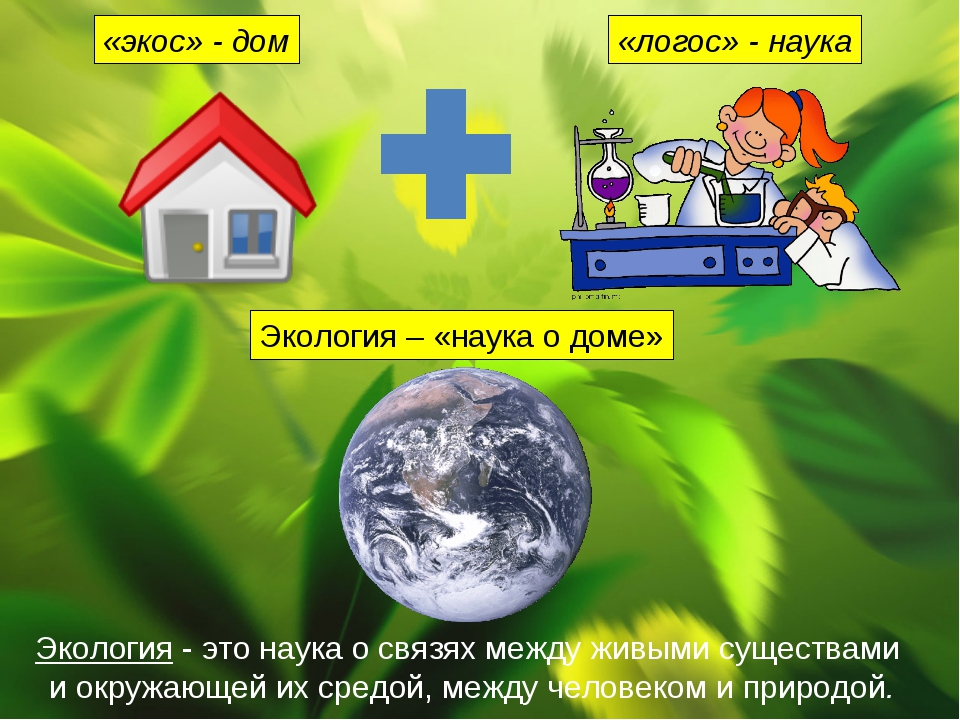 10. Что такое «ОКРУЖАЮЩАЯ СРЕДА»?
11. Можно ли назвать термины «ПРИРОДА» и «ОКРУЖАЮЩАЯ СРЕДА» синонимами? Почему?
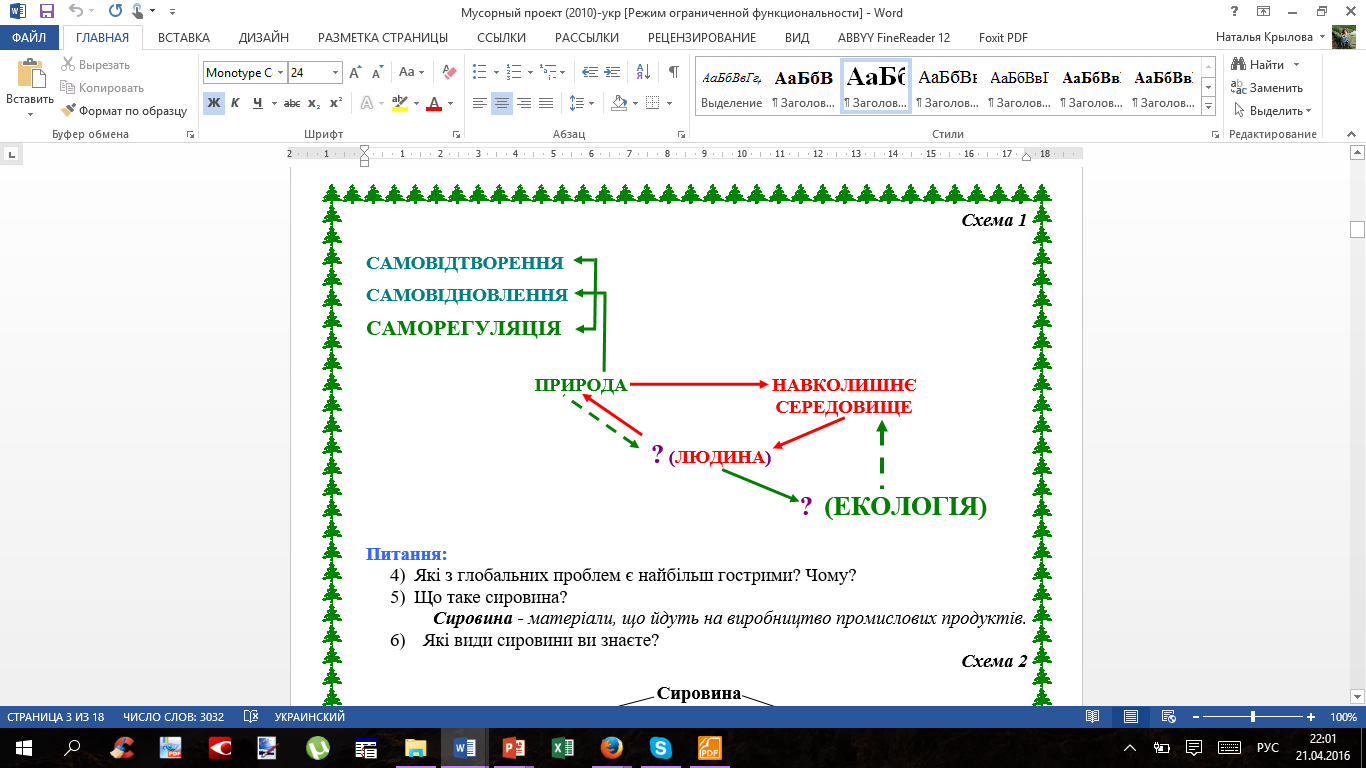 12. Что относится к окружающей среде?
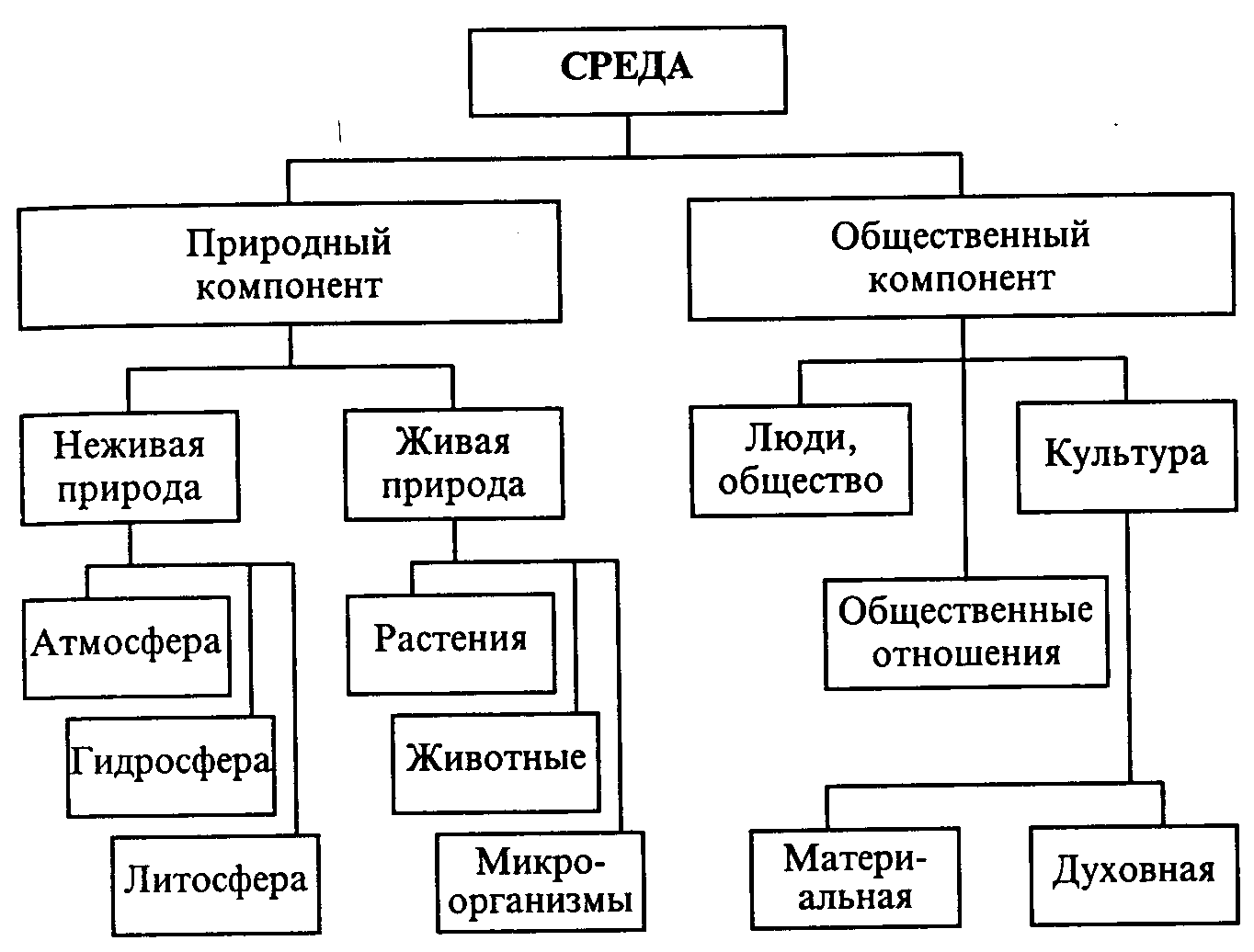 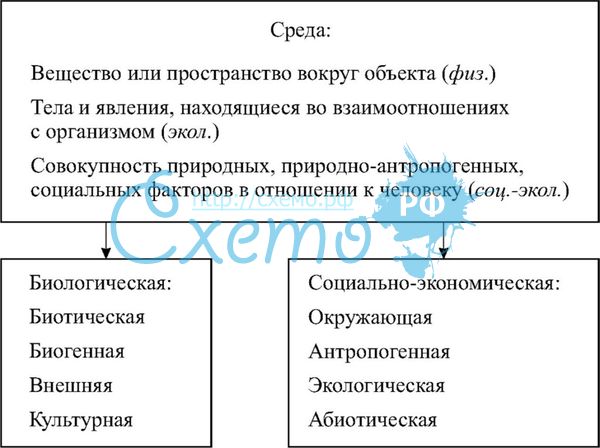 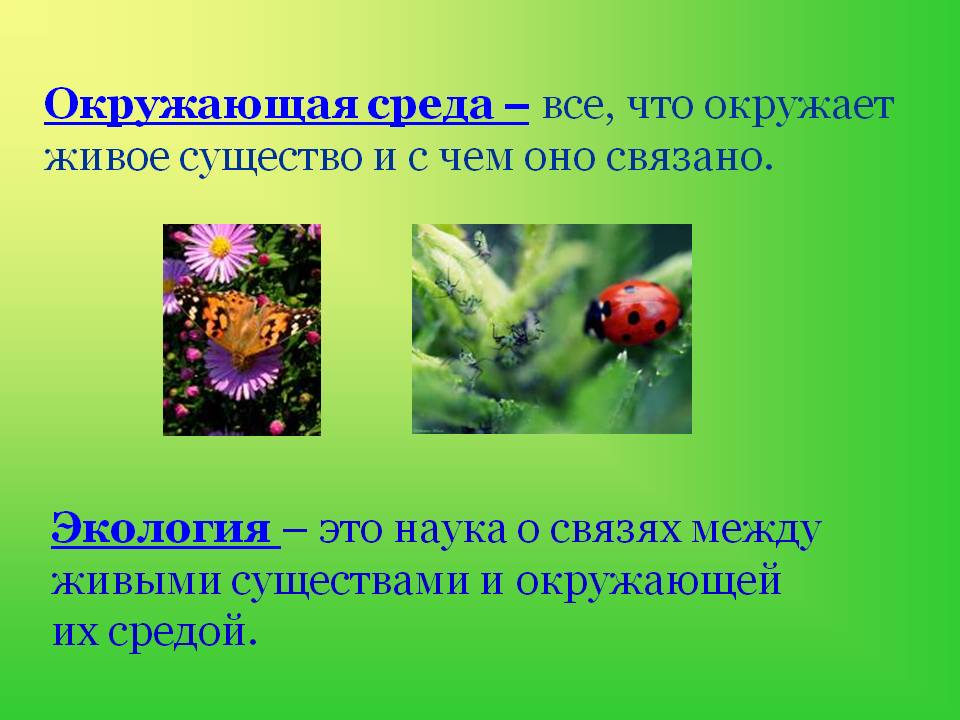 13. Что такое «ЛИТОСФЕРА», «ГИДРОСФЕРА» и «АТМОСФЕРА»?
14. Из чего они состоят?
ГЕОГРАФИЧЕСКИЕ
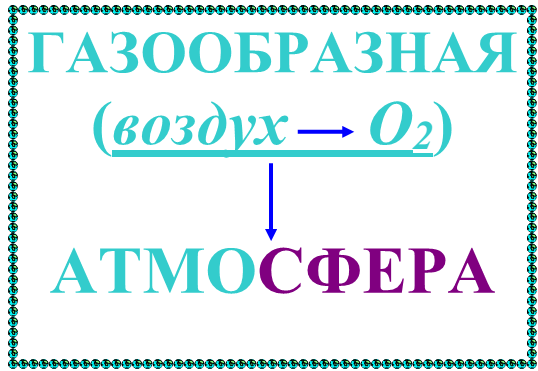 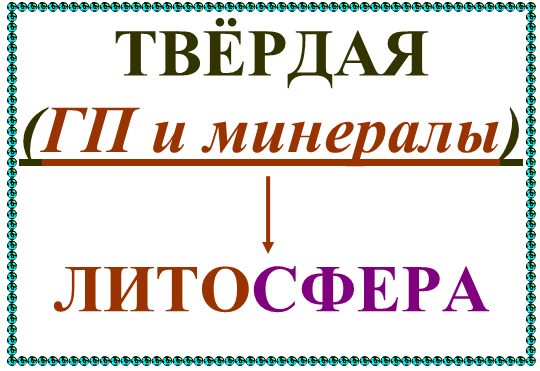 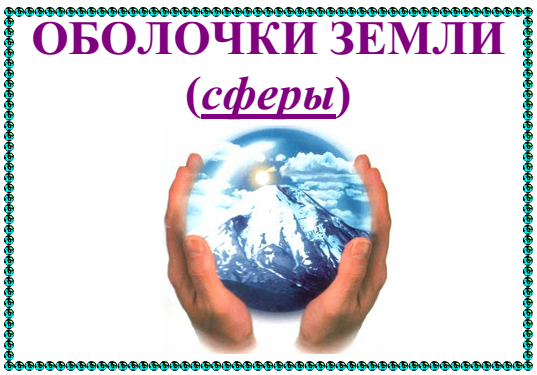 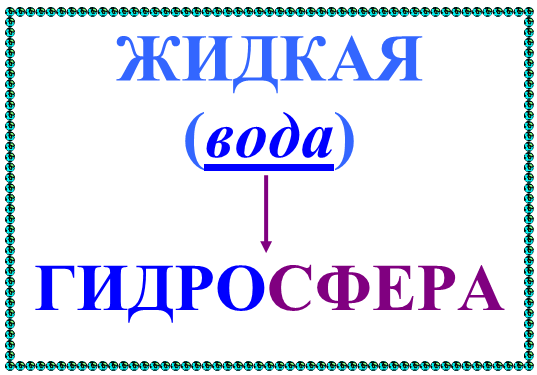 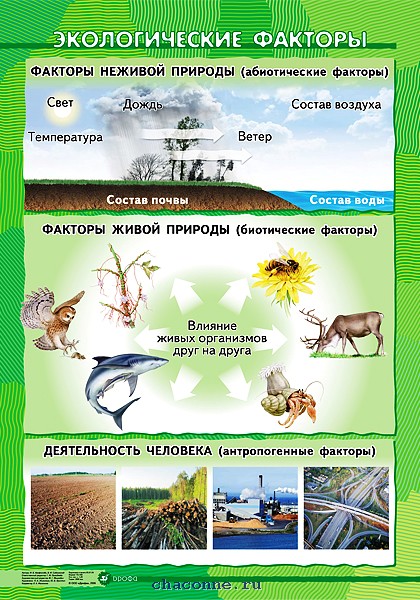 15. Какие вы знаете ФАКТОРЫ ПРИРОДЫ?
16. Приведите примеры.
17. Какие вы знаете УРОВНИ ОРГАНИЗАЦИИ ЖИВОГО?
18. Что они включают?
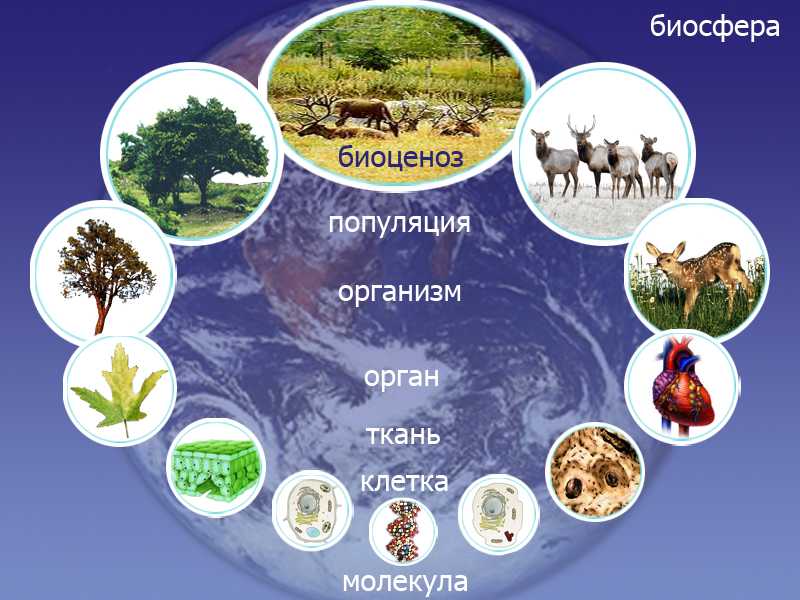 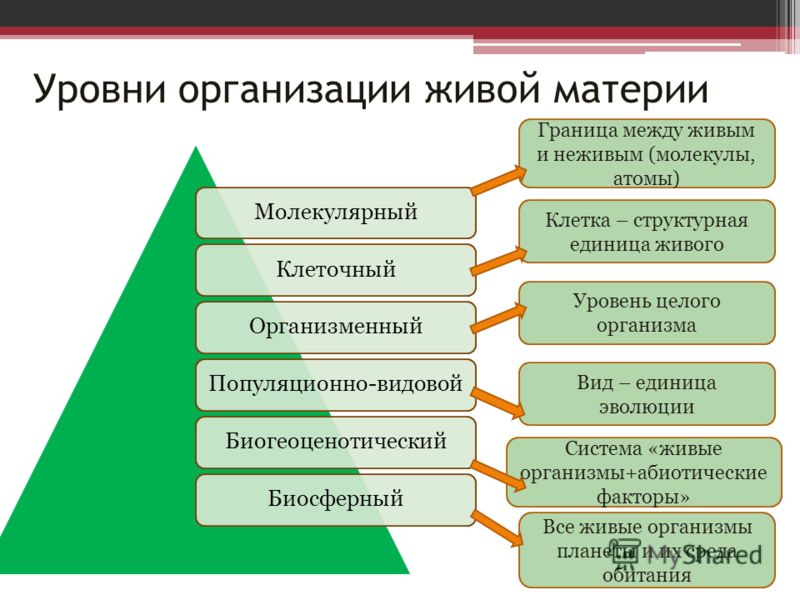 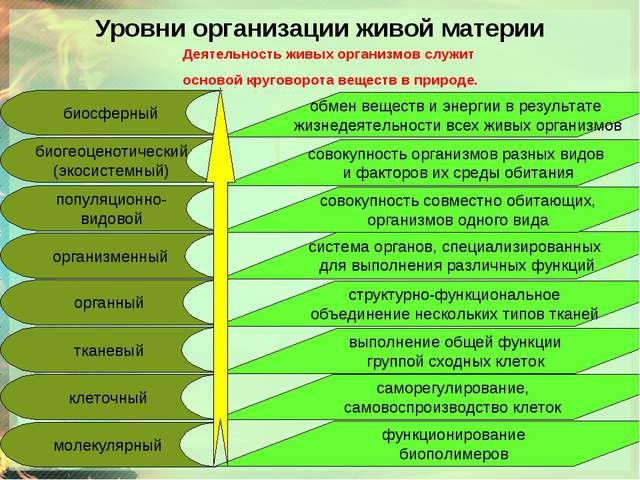 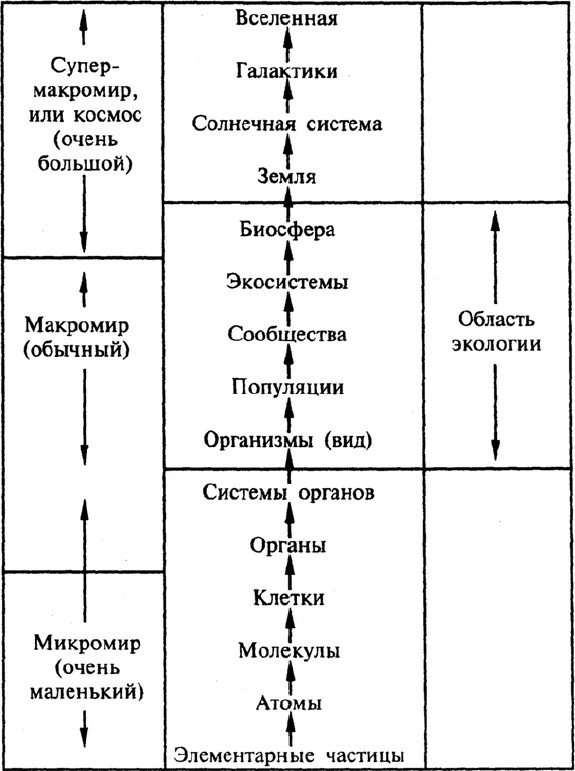 19. Что такое «МАКРОМИР», «МИКРОМИР» и «МЕГАМИР»?
20. Что к ним относится?
ПОДВЕДЕНИЕ ИТОГОВ
1.
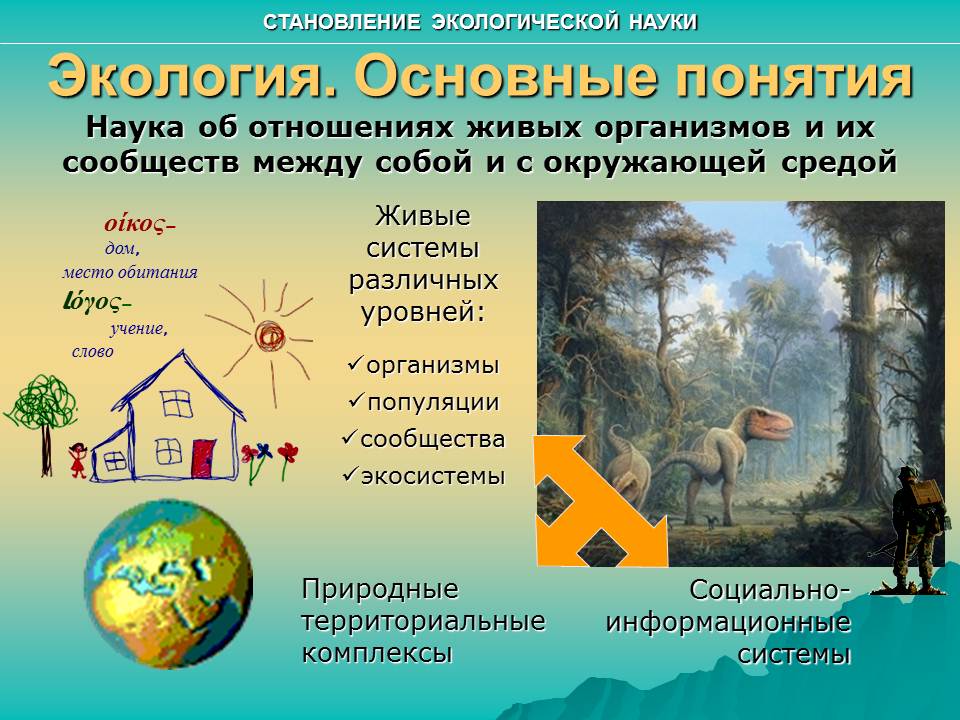 2. К основным сообществам живых организмов относятся:
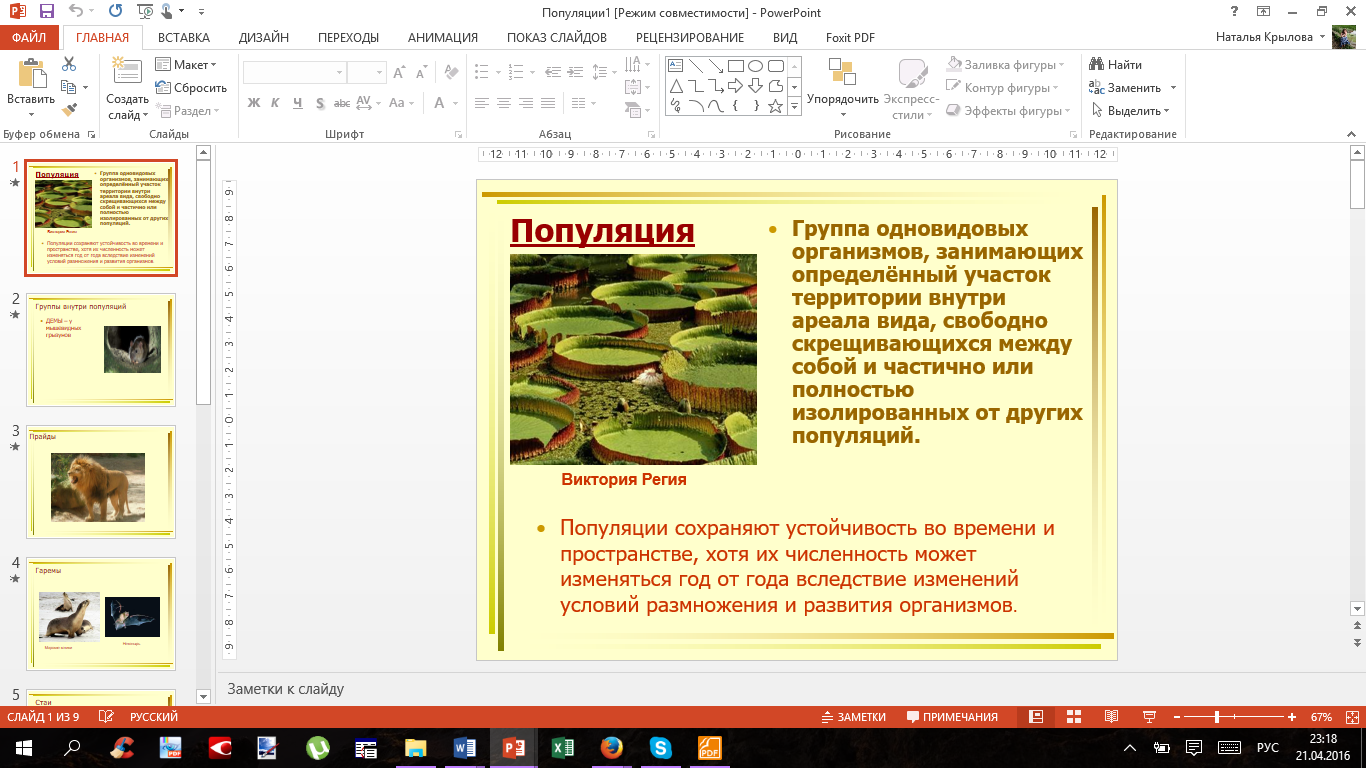 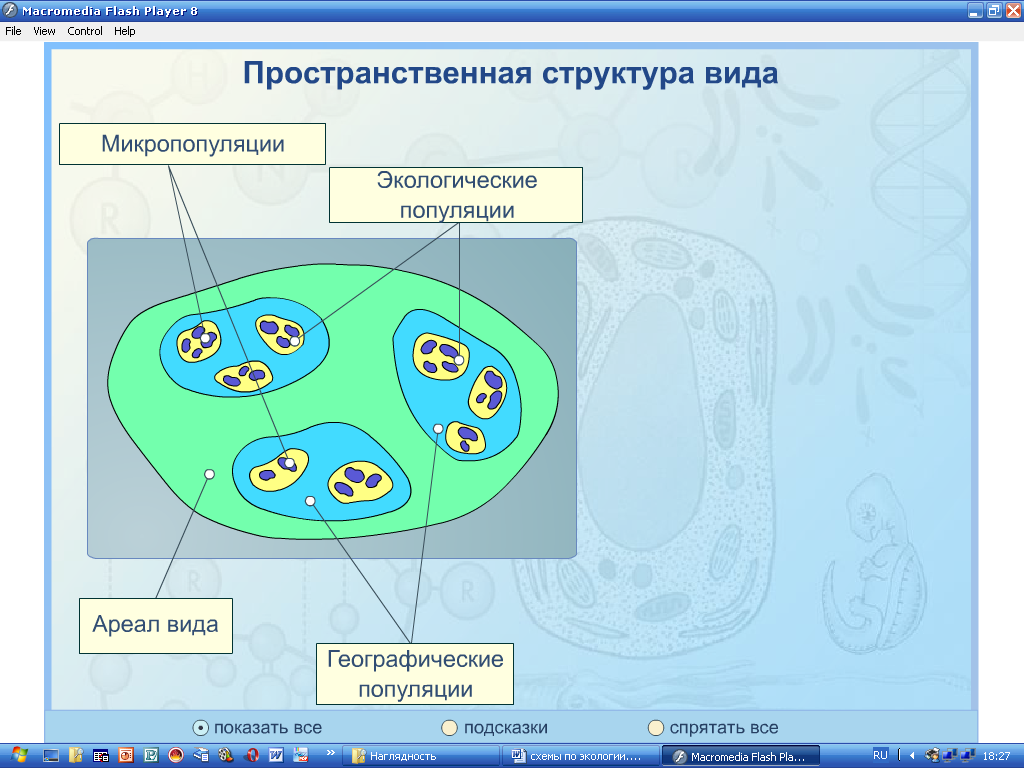 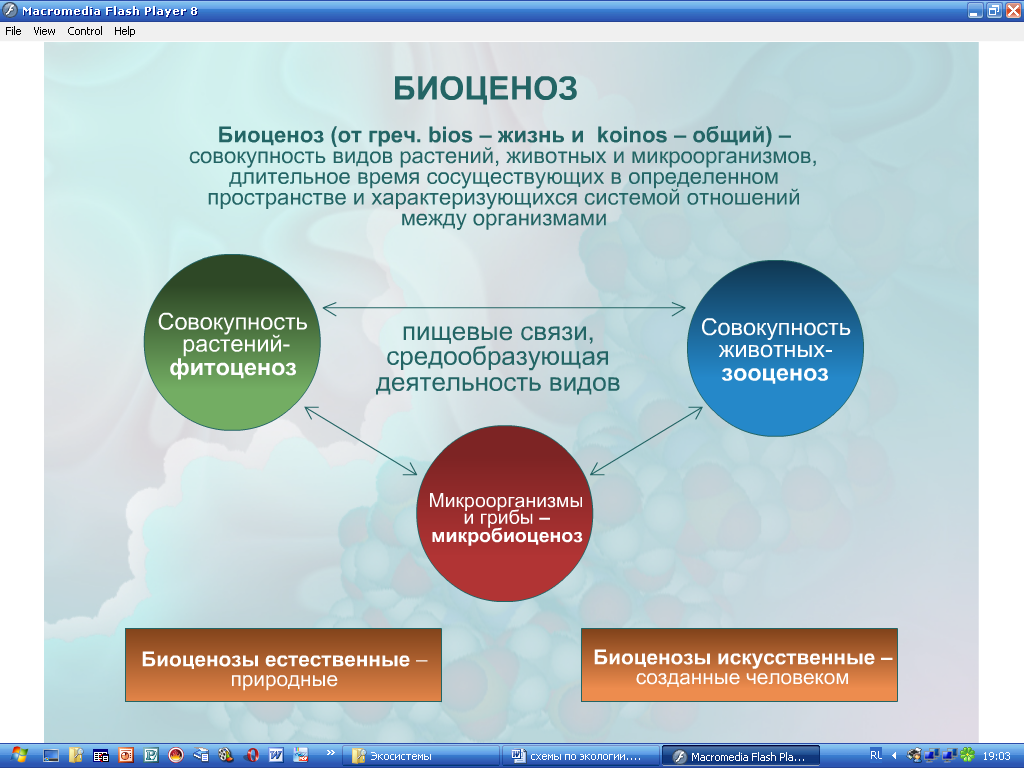 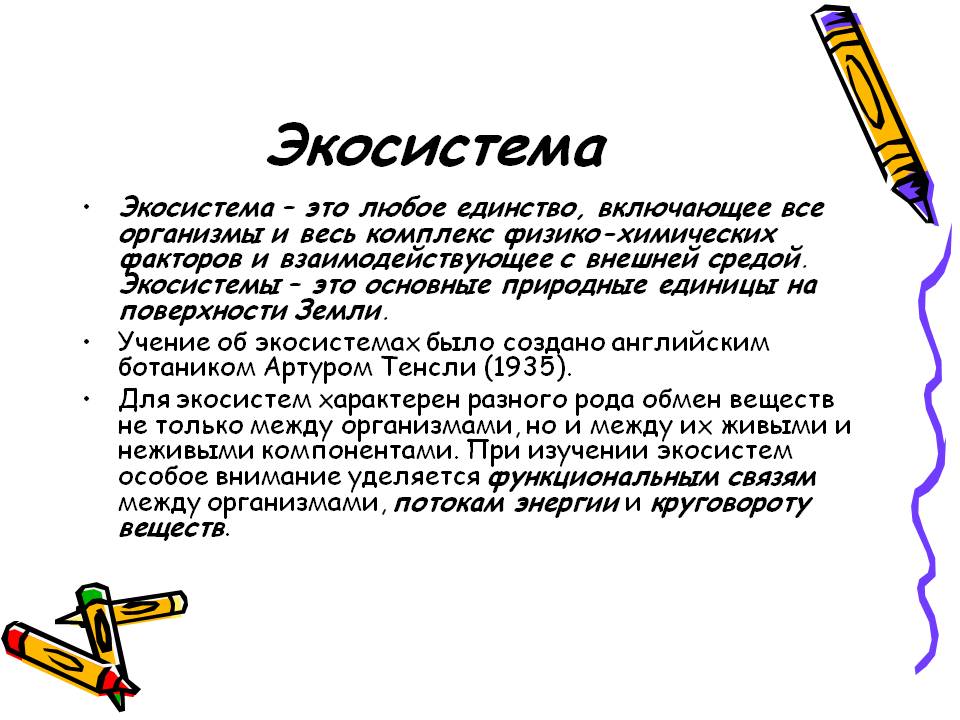 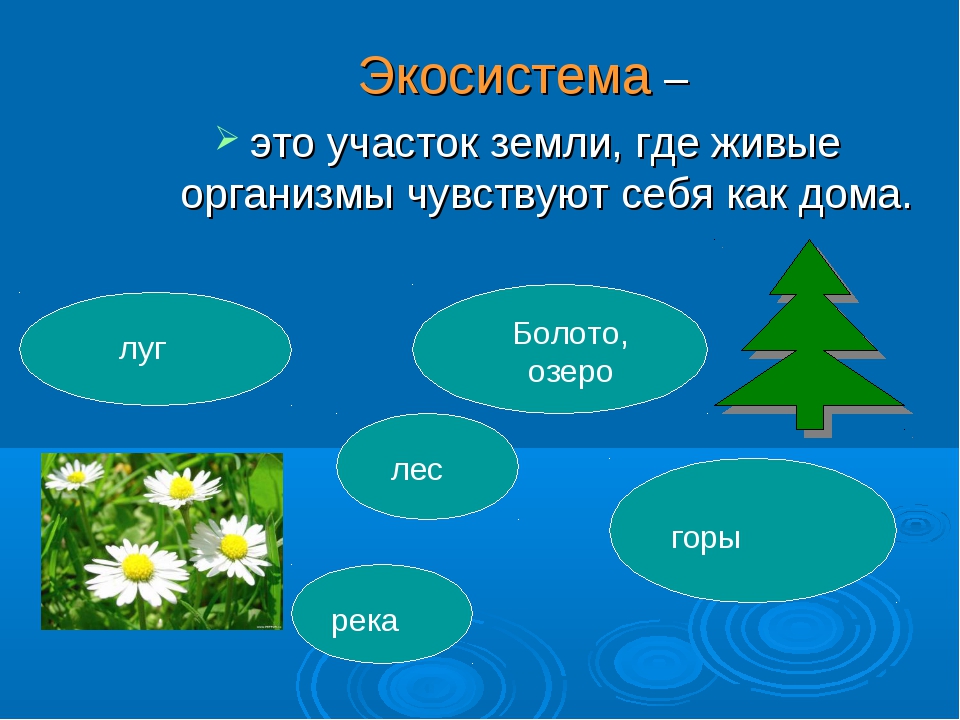 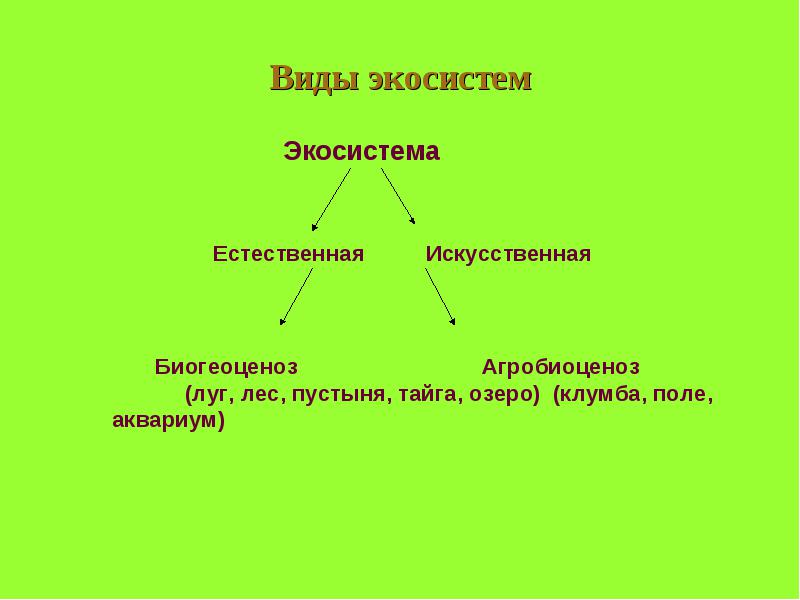 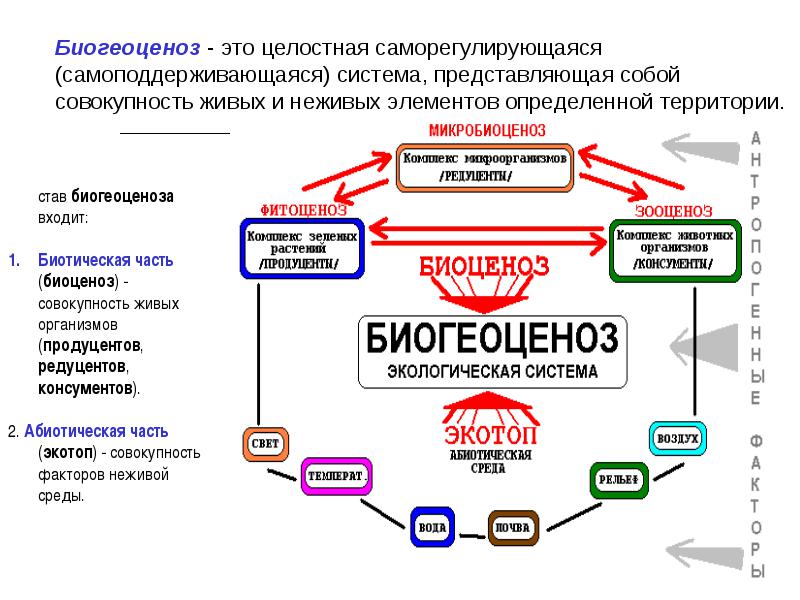 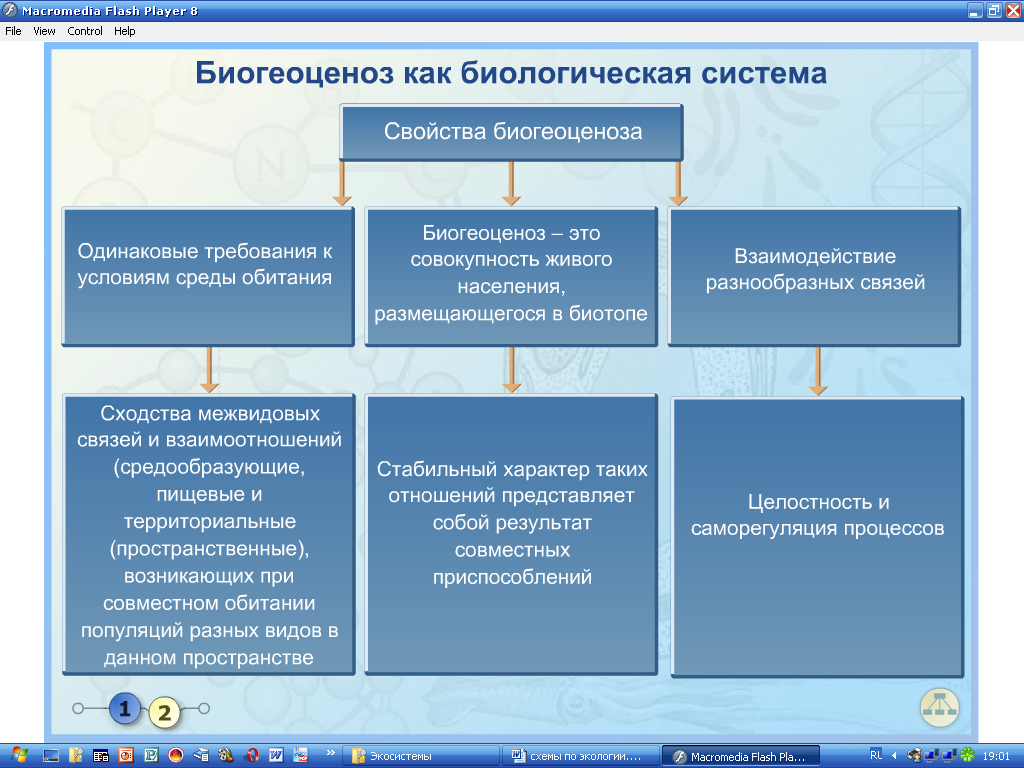 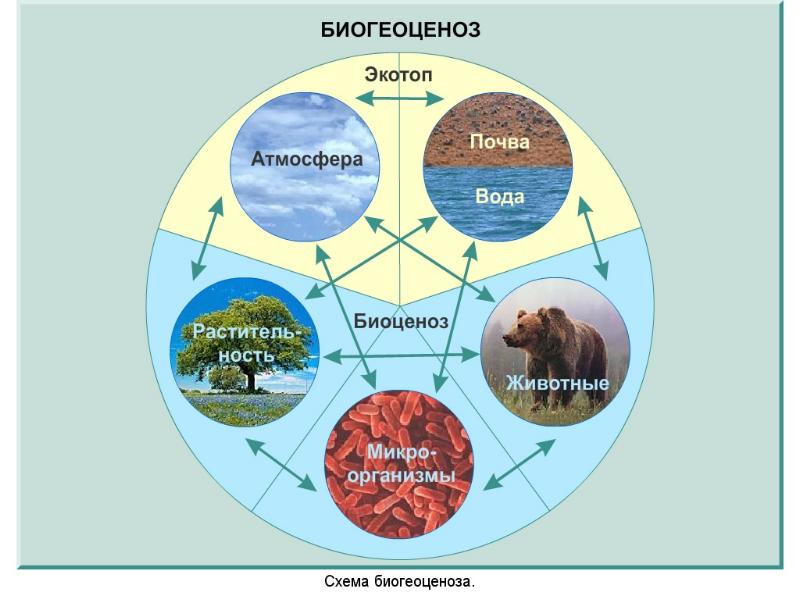 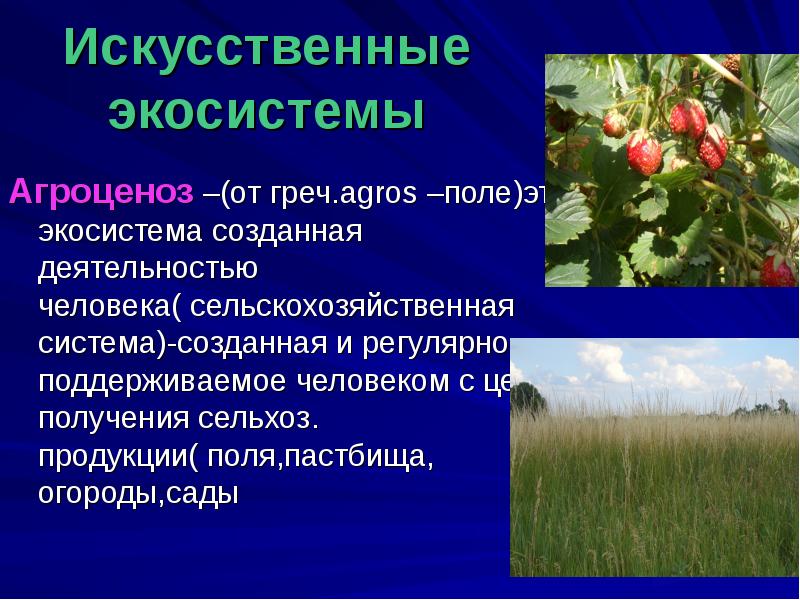 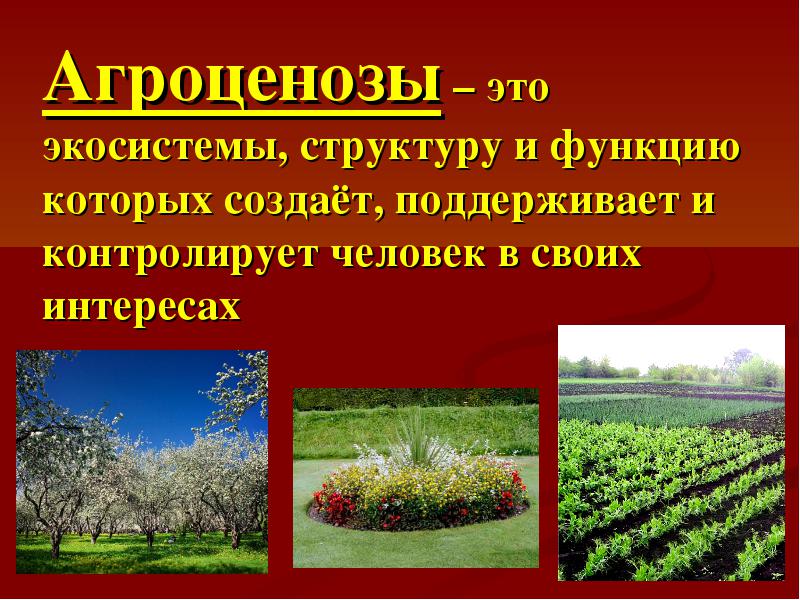 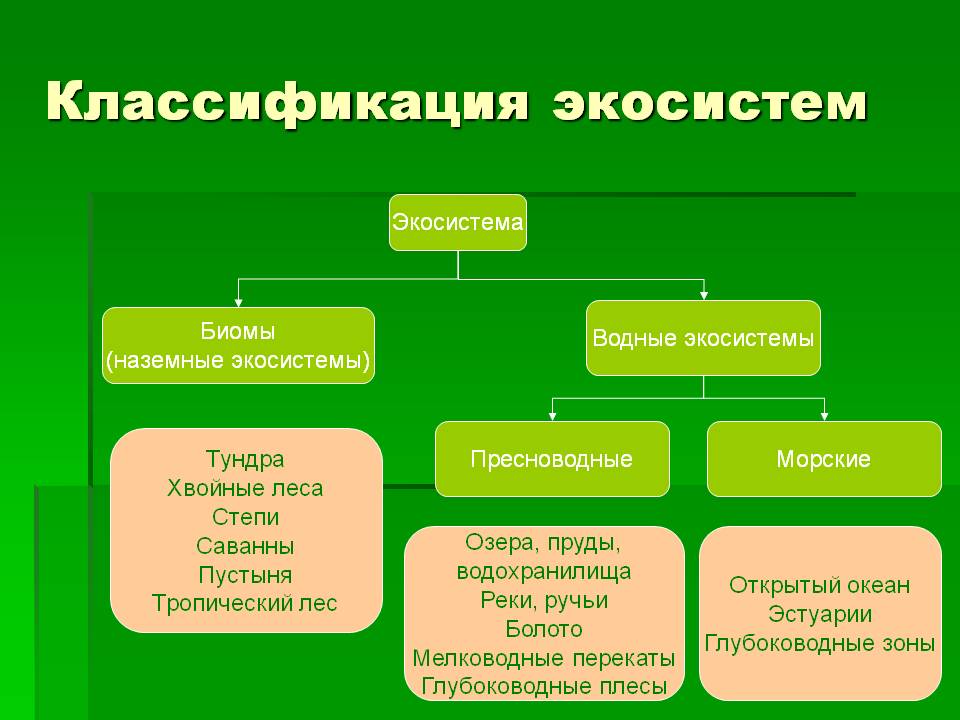 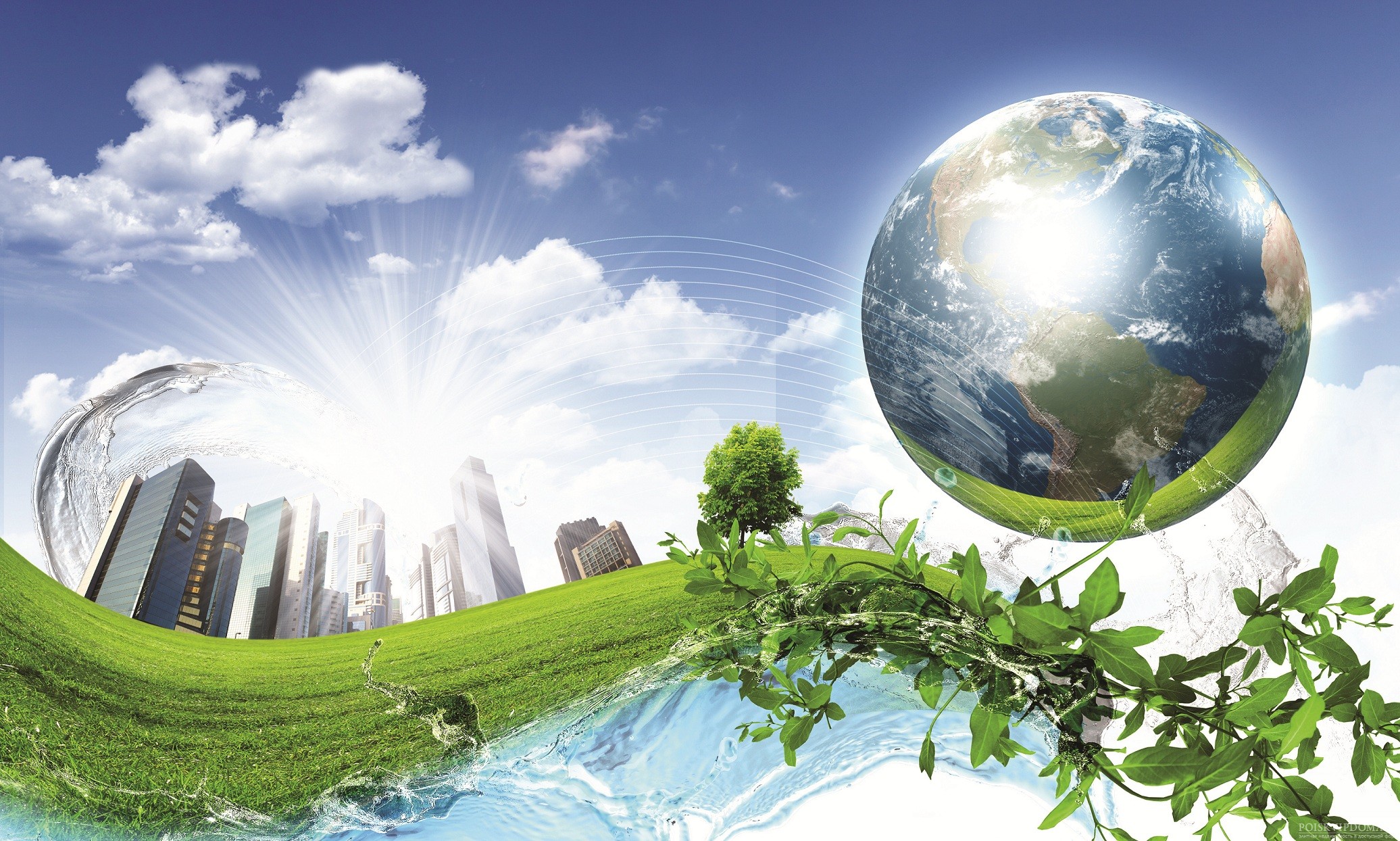 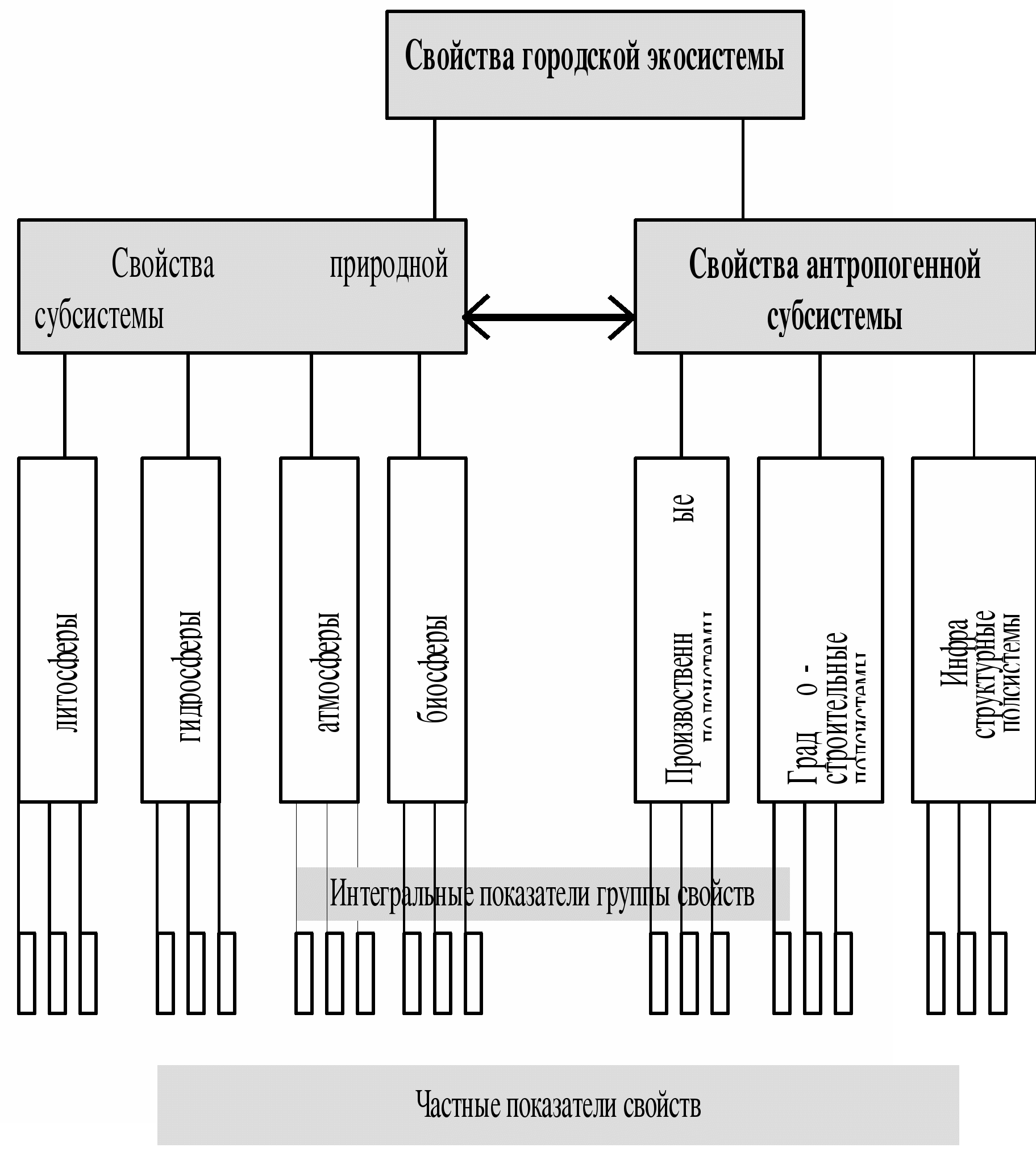 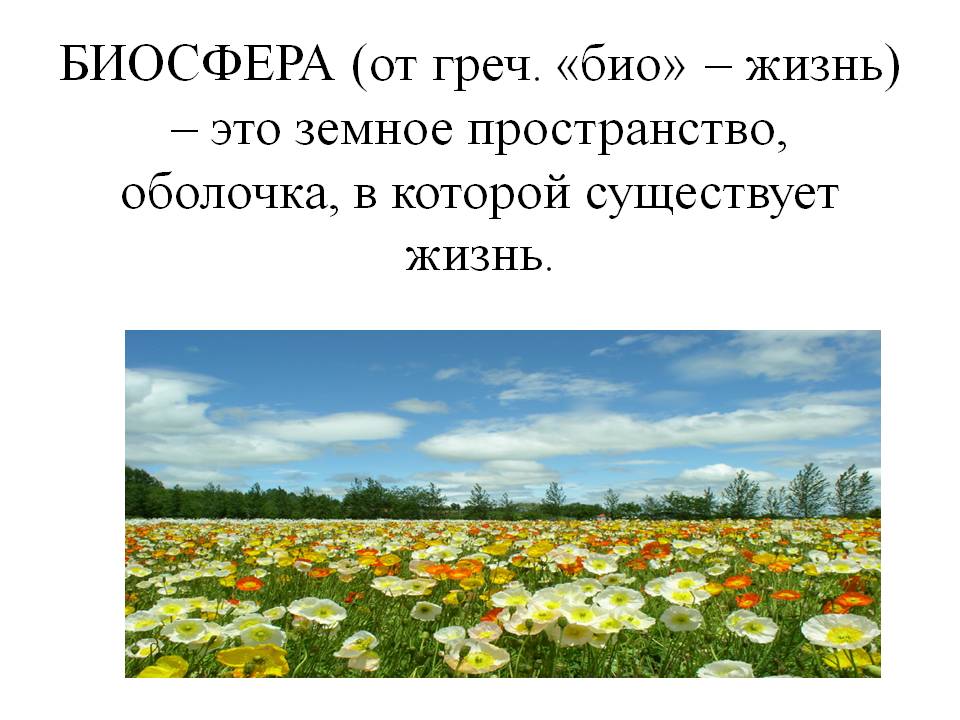 3. ЭКОЛОГИЯ – это …:
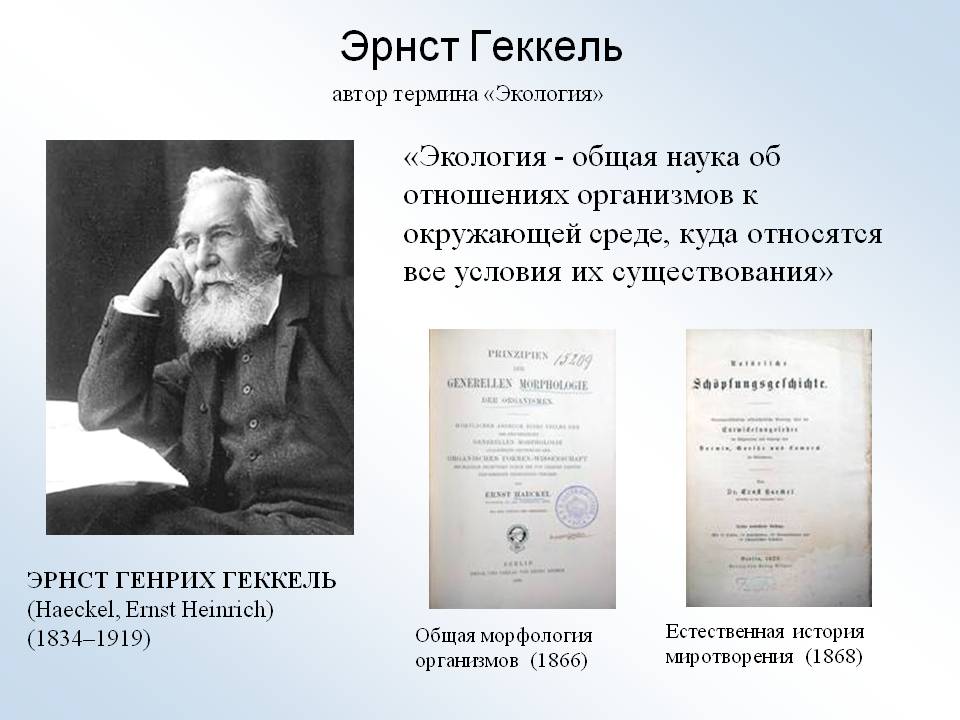 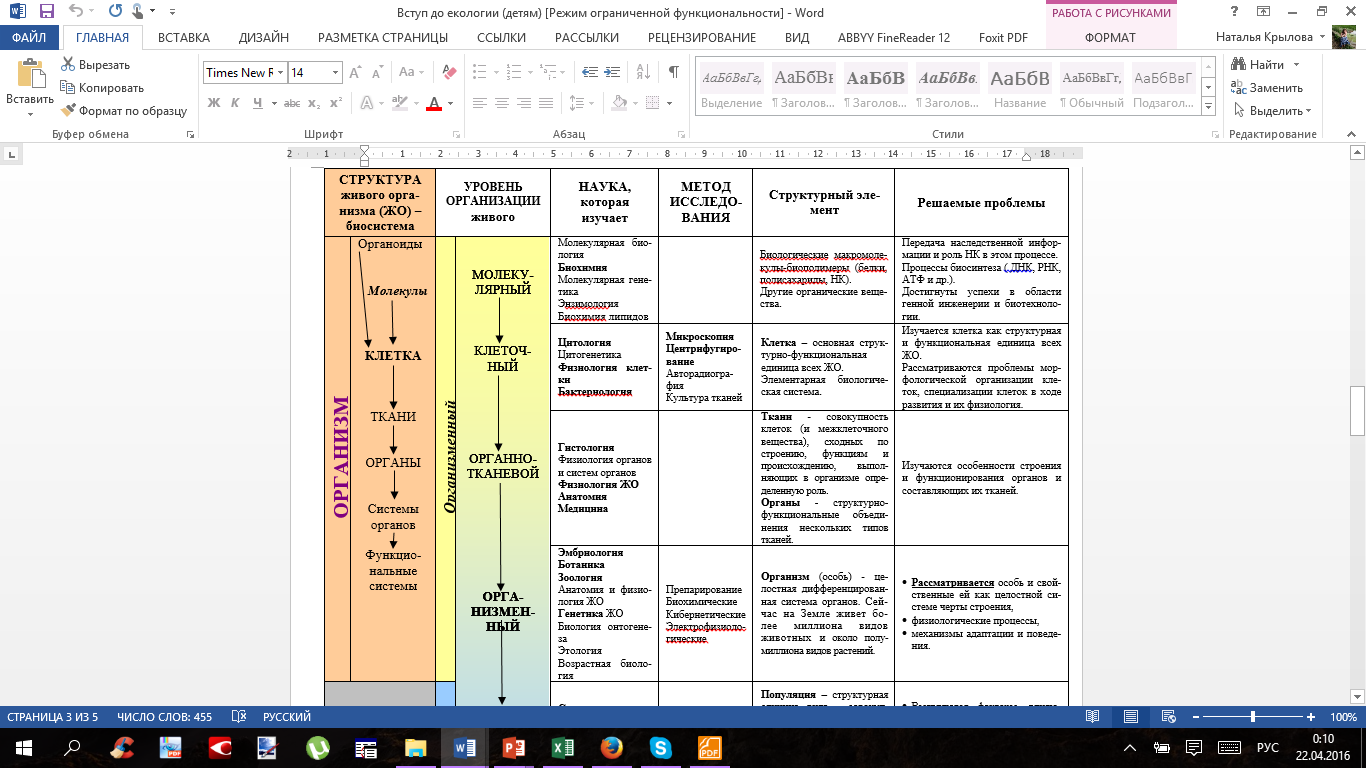 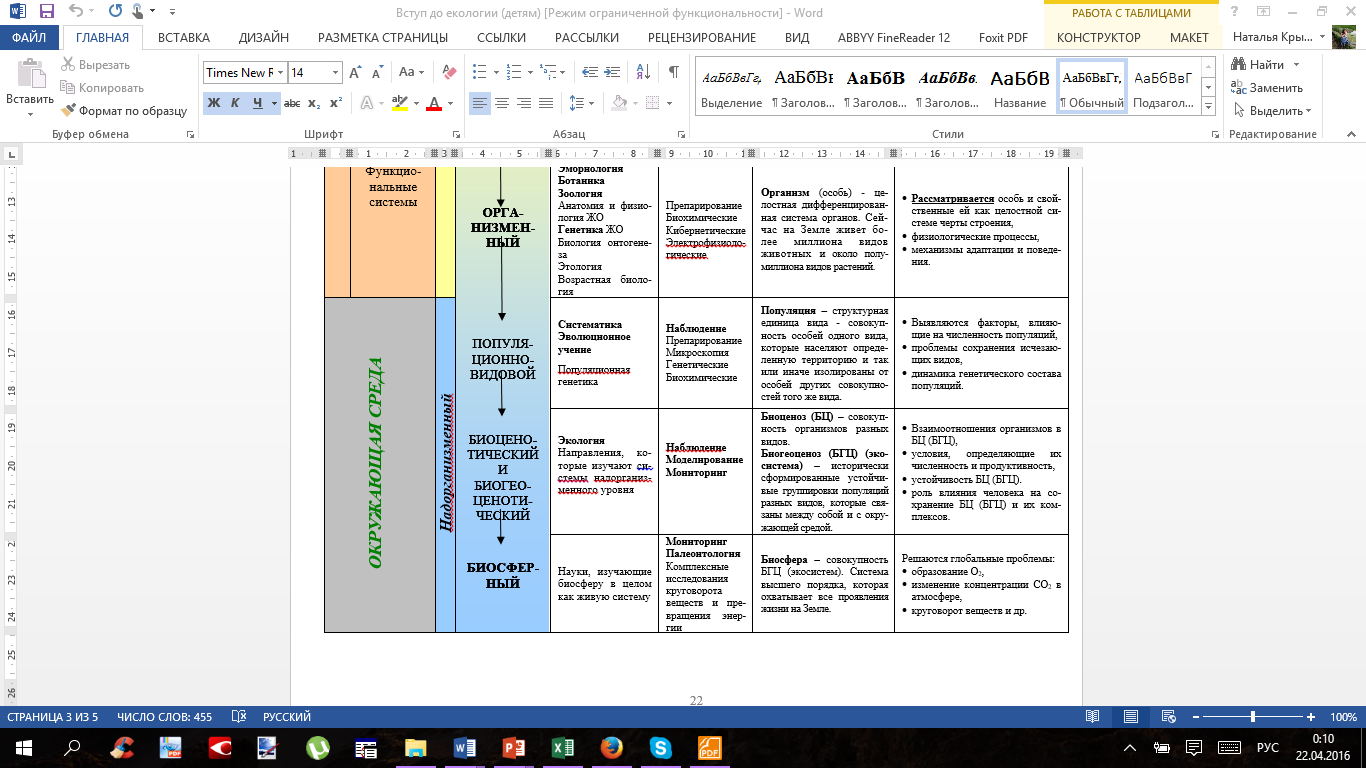 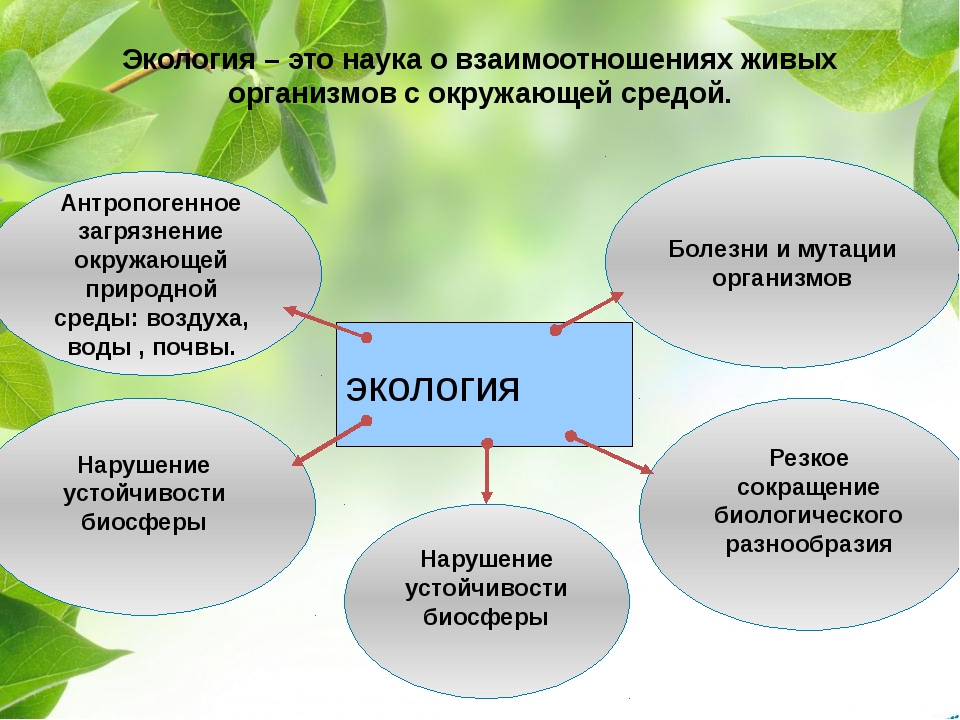 2.
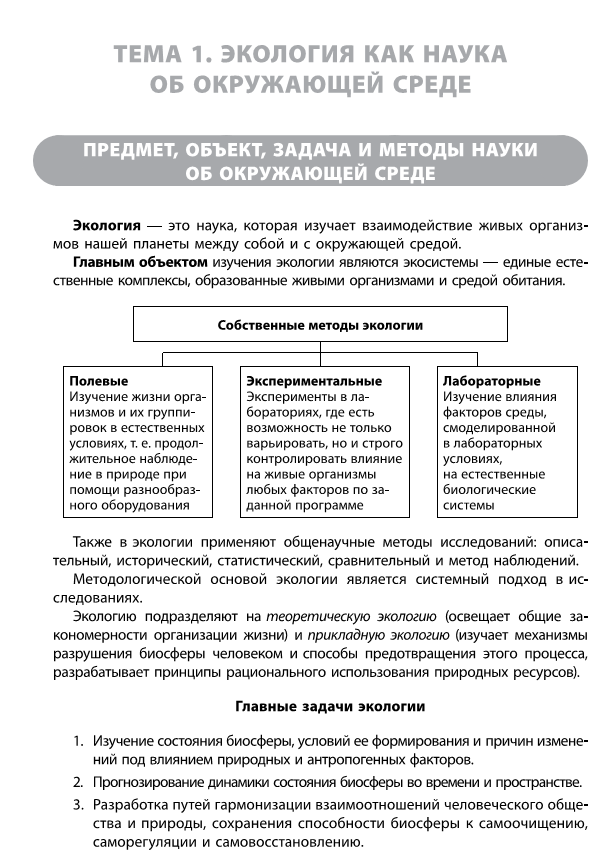 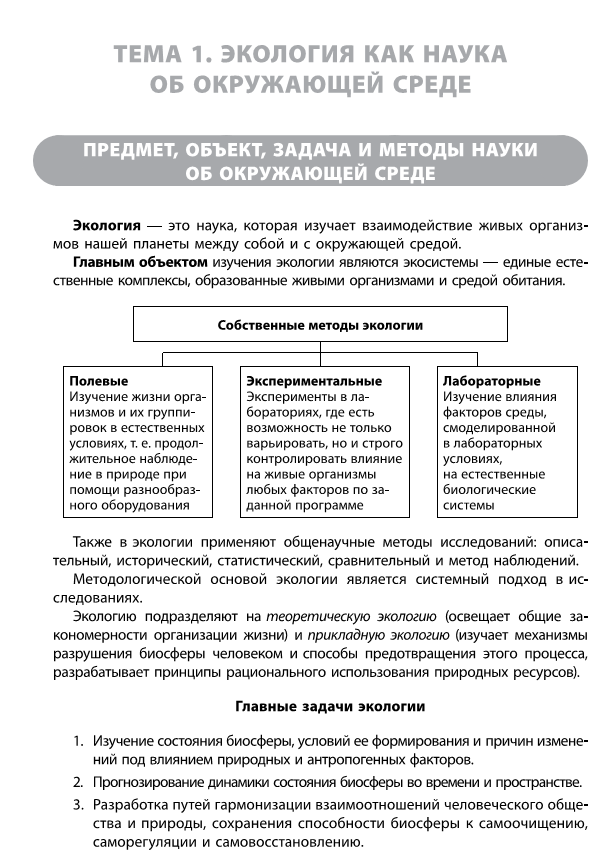 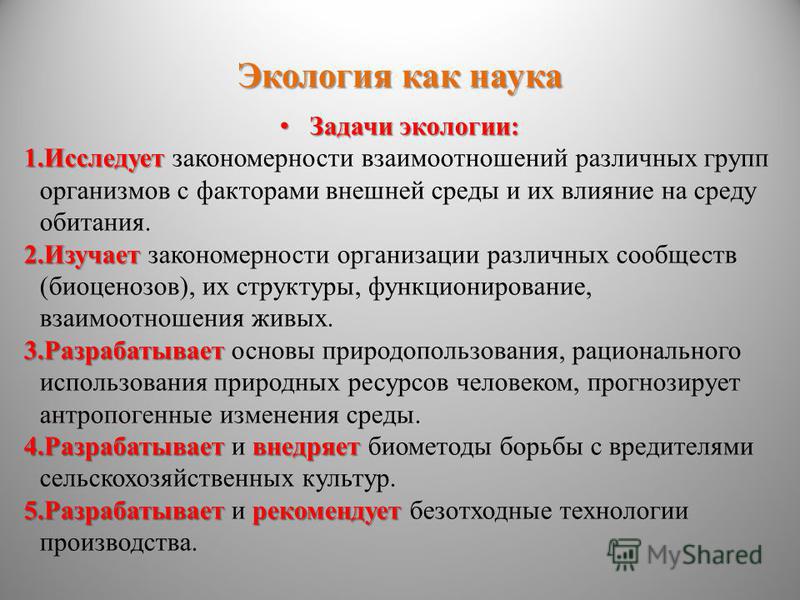 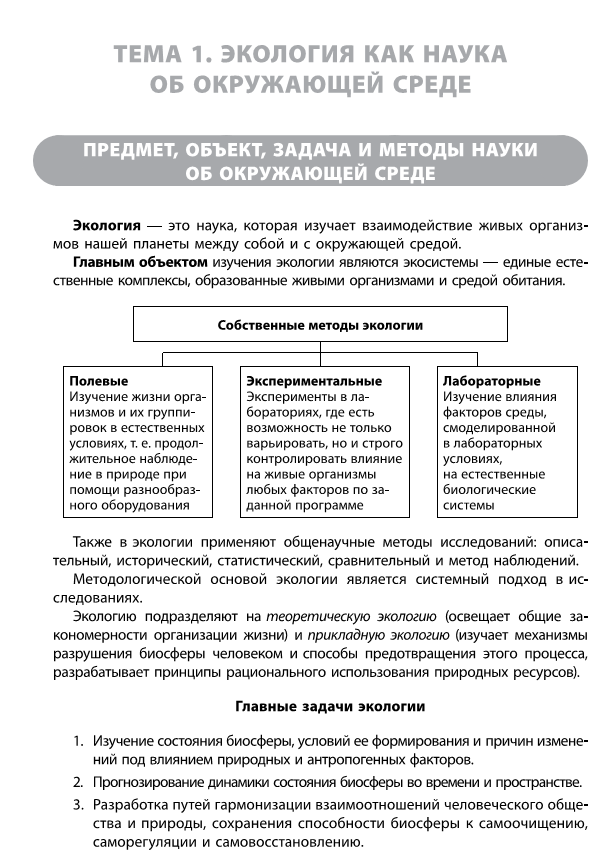 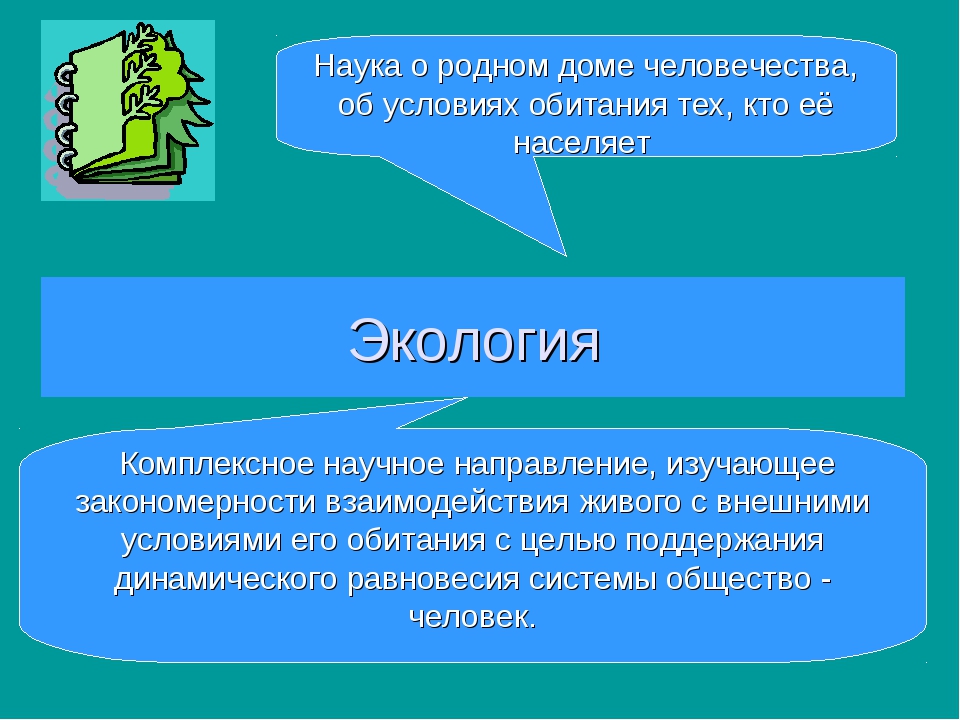 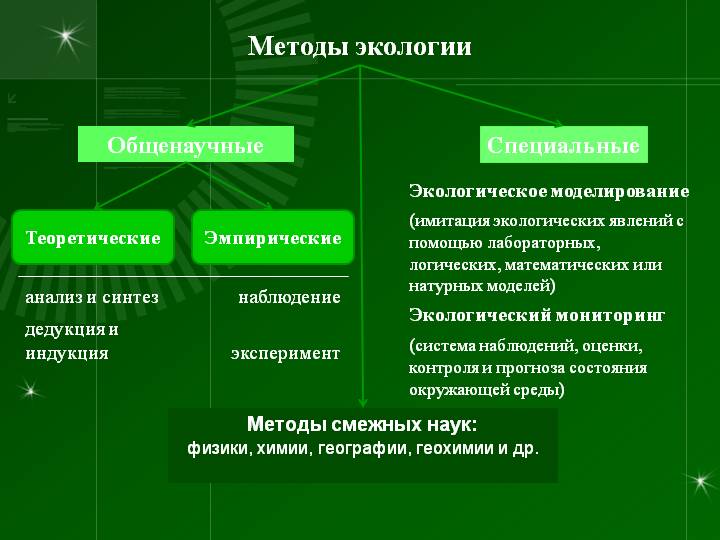 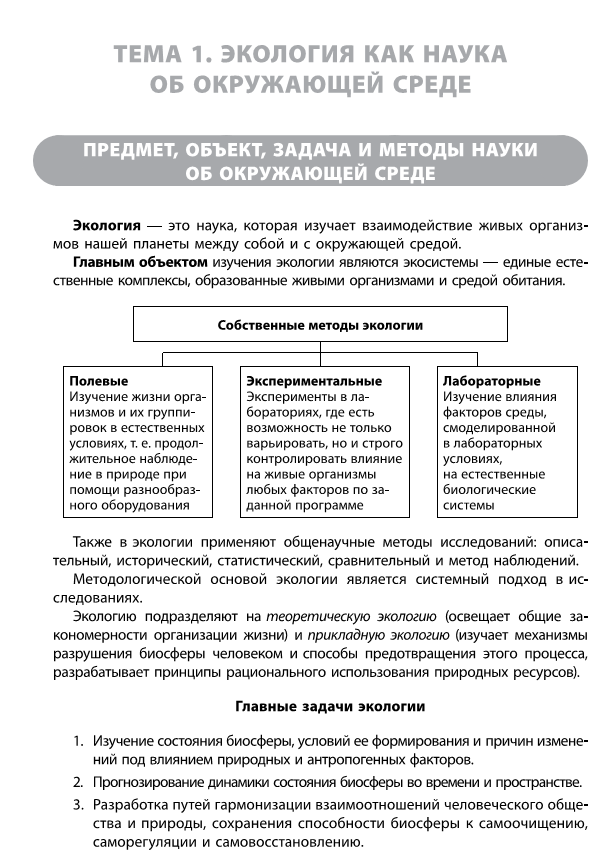 3. Структура современной экологии, 
ее место в системе наук.
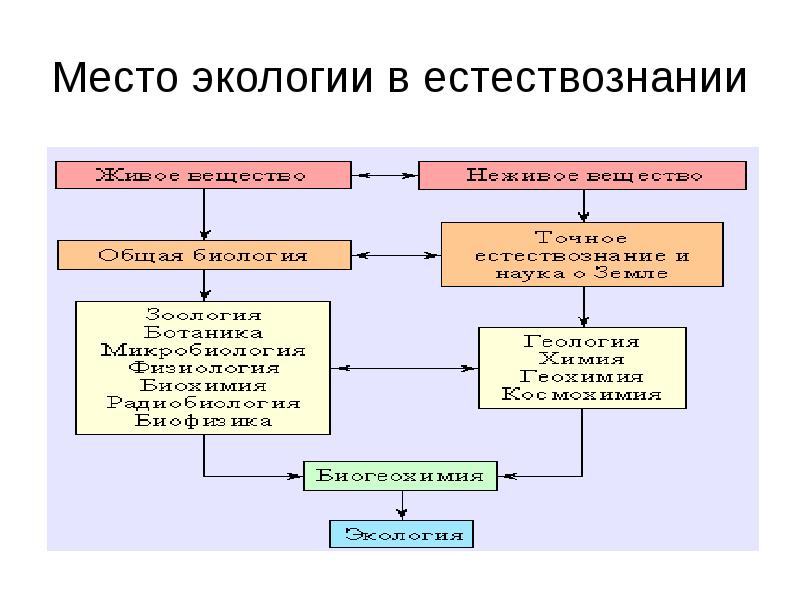 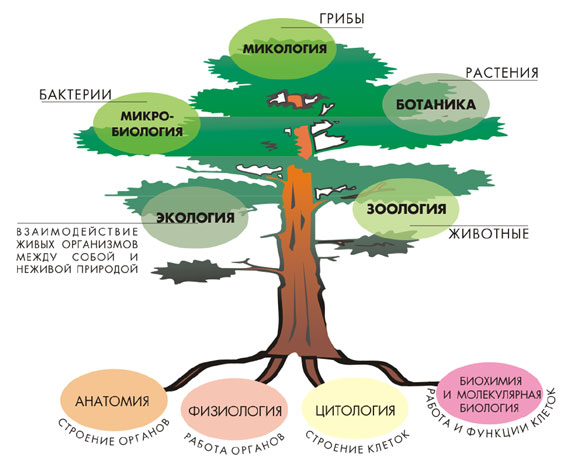 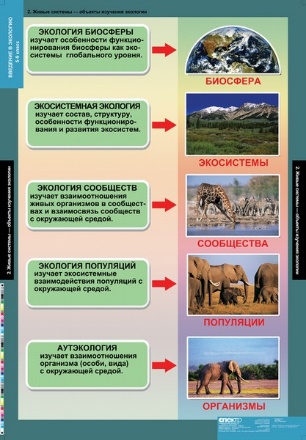 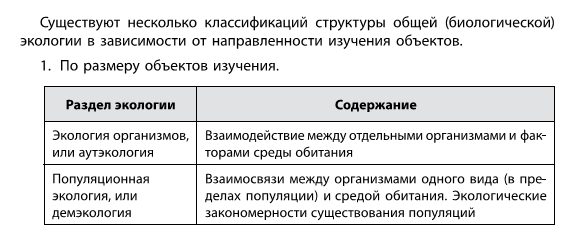 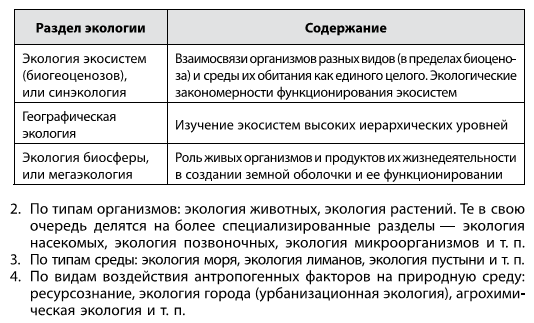 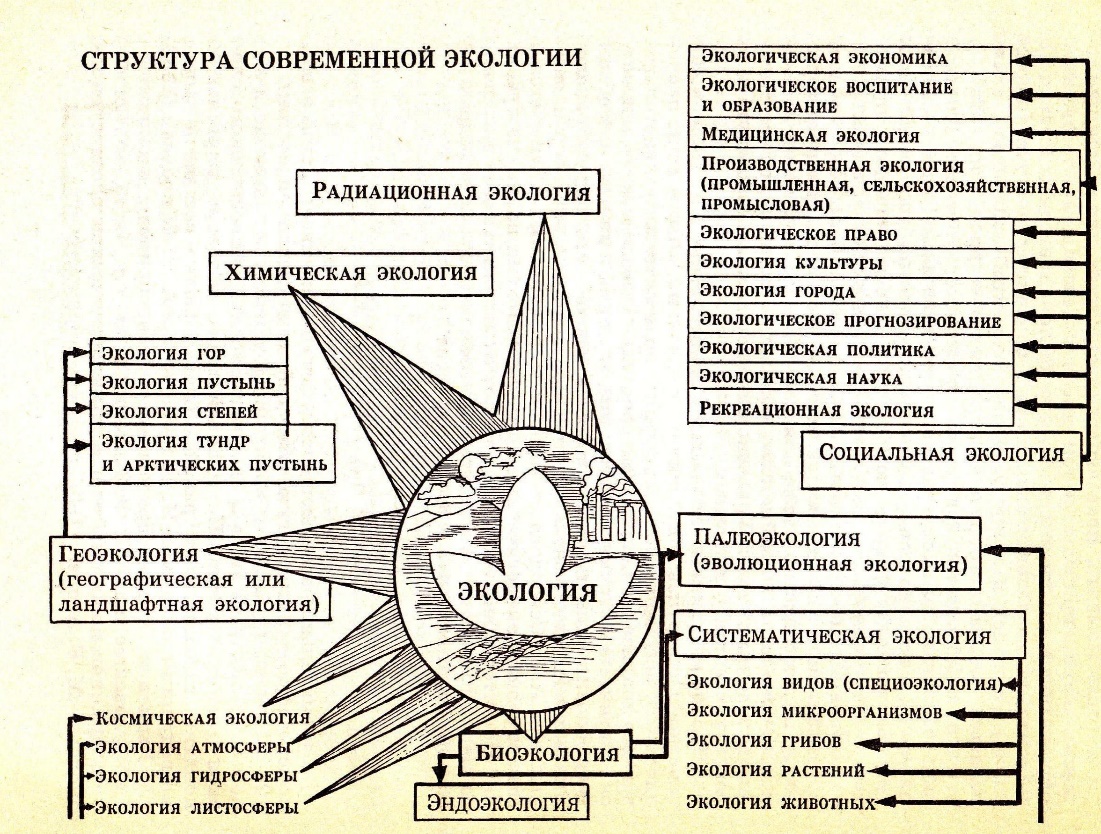 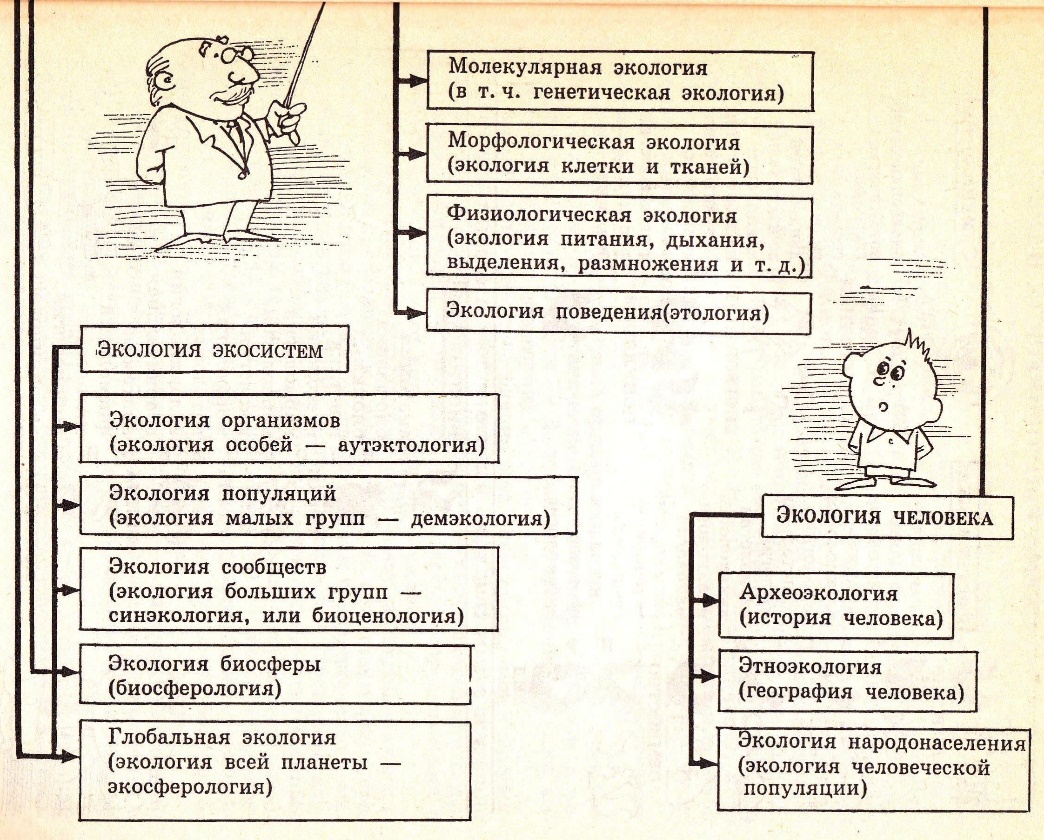 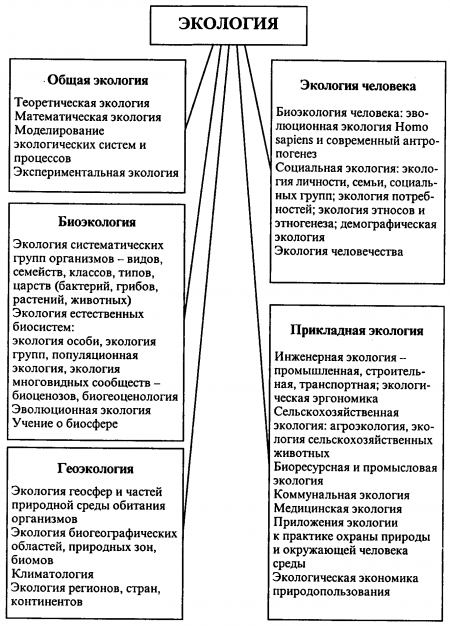 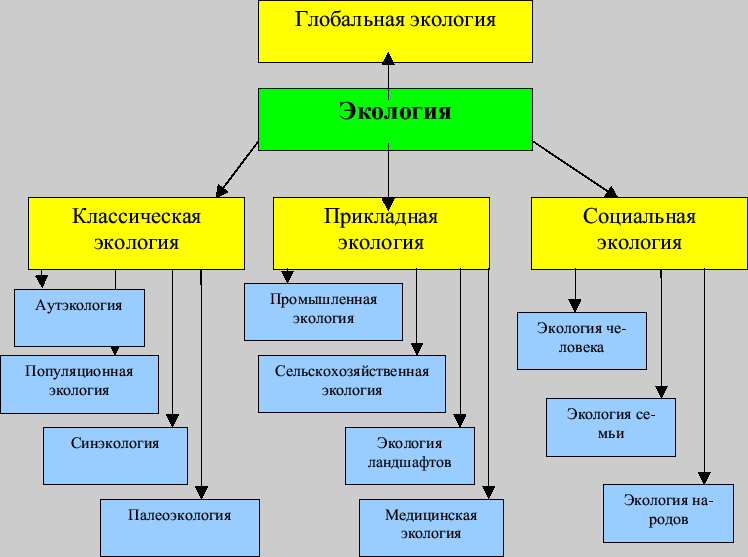 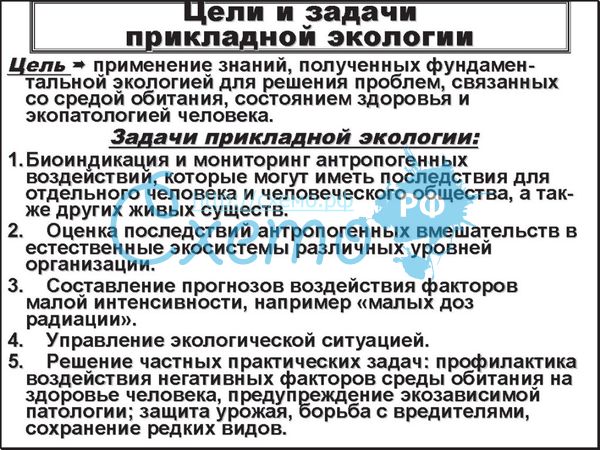 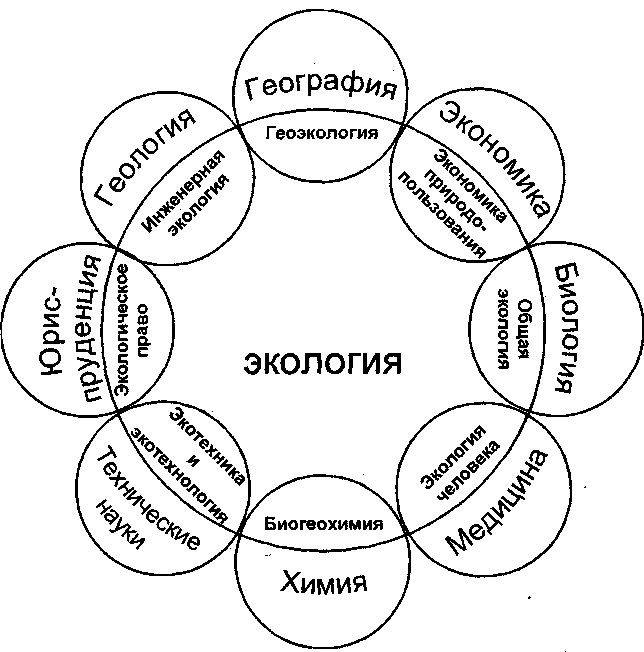 4. Особенности предмета «экология»
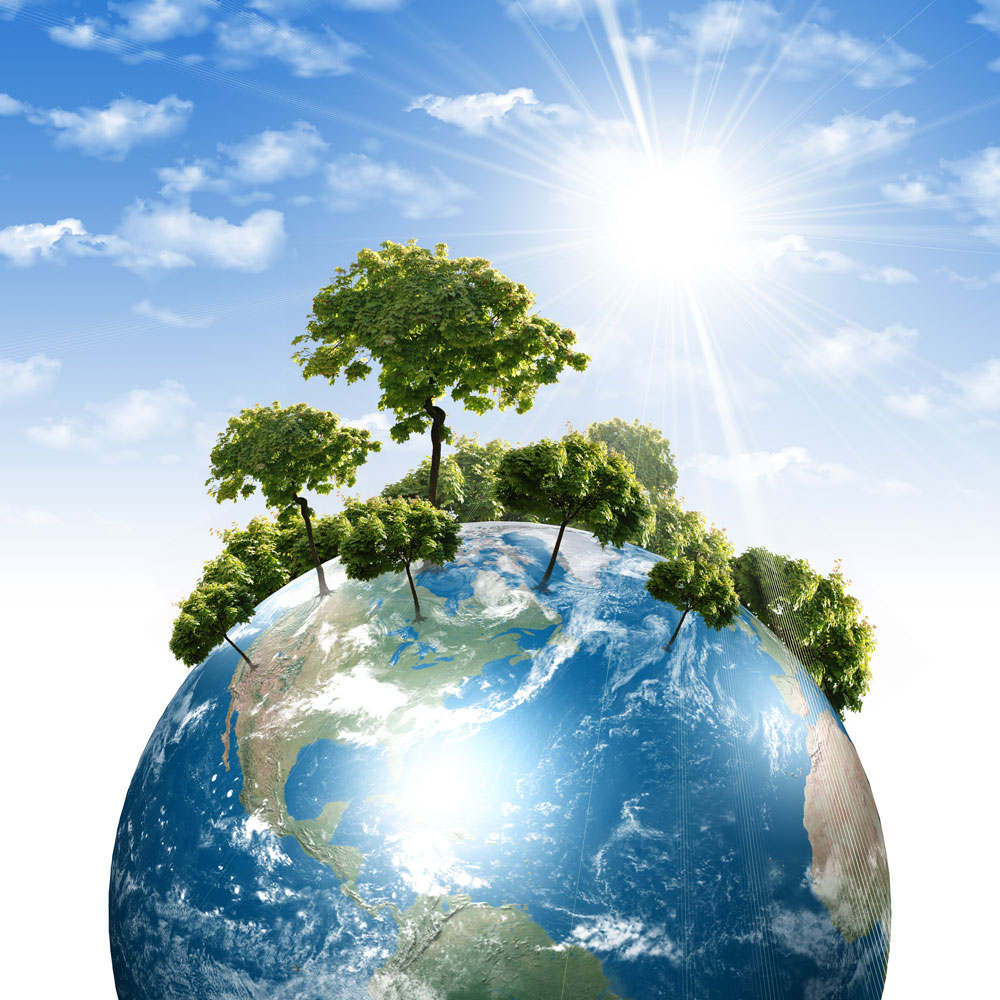 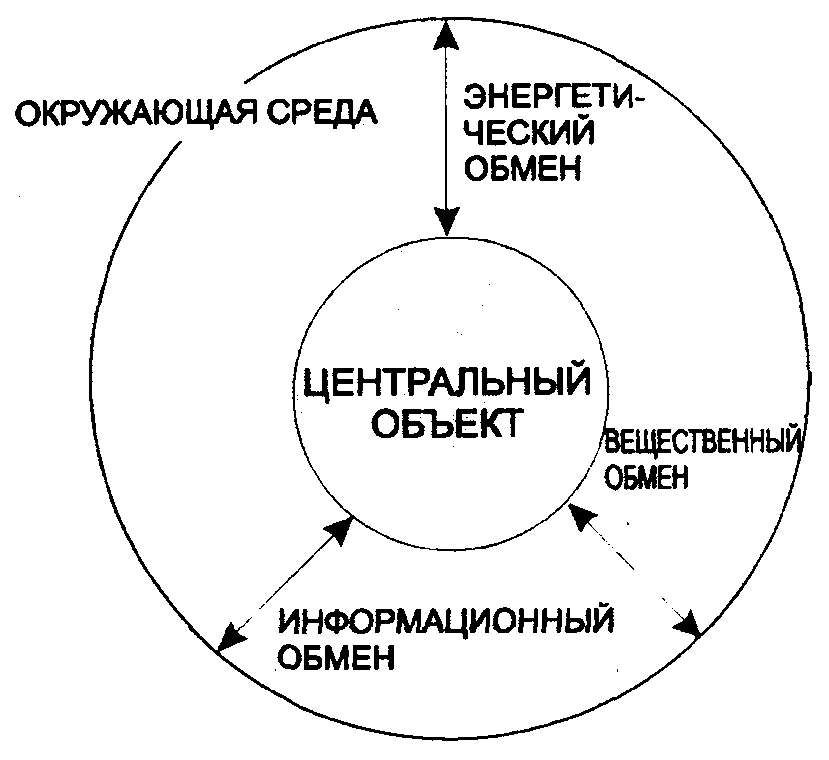 Законы Коммонера
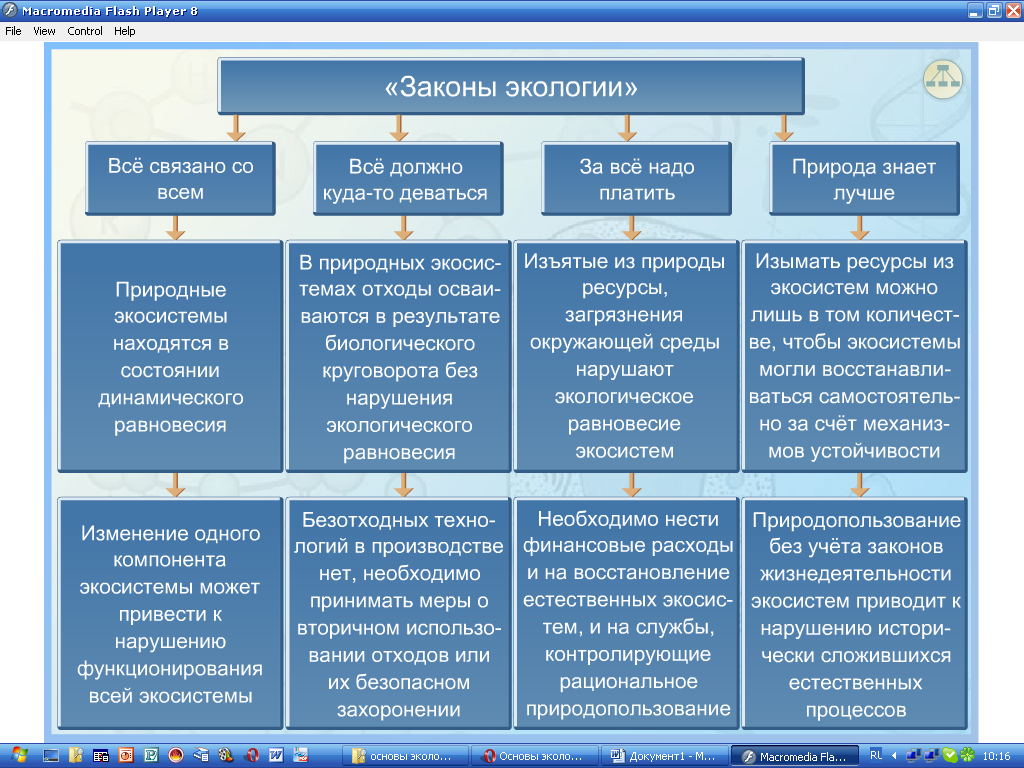 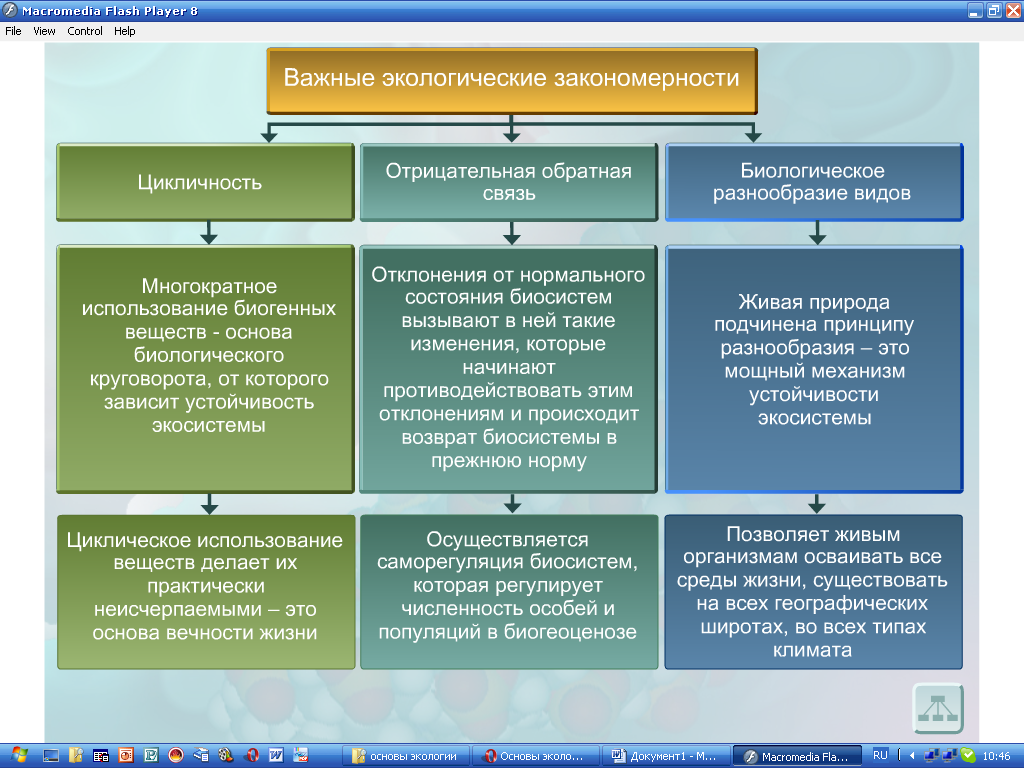 ПОДВЕДЕНИЕ ИТОГОВ ЗАНЯТИЯ. ДОМАШНЕЕ ЗАДАНИЕ
1. Выписать основные понятия экологии и выполнить творческое задание (кроссворд, схемы, рисунки, рассказы и т.д.)
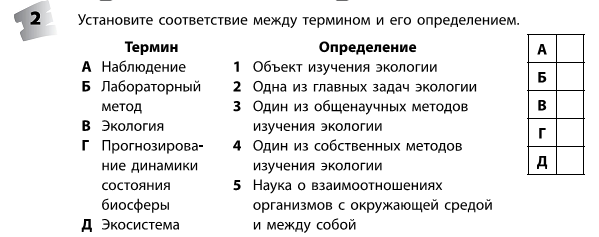 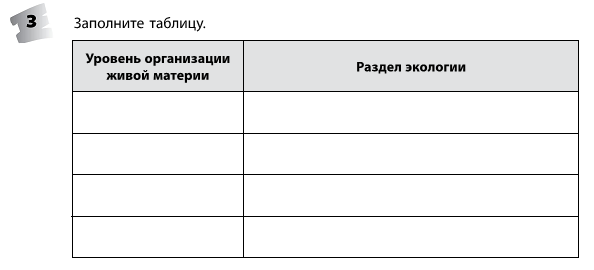 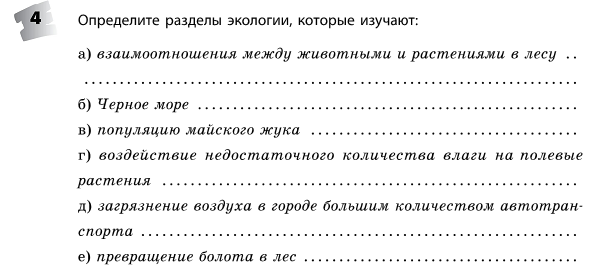 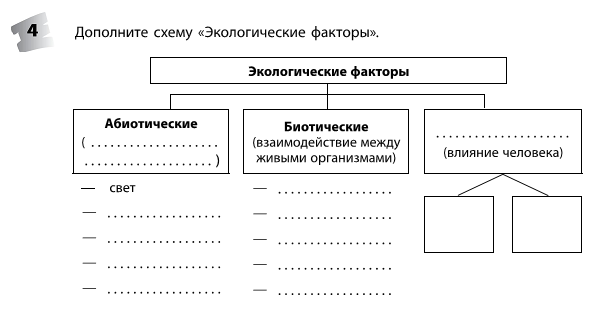 5
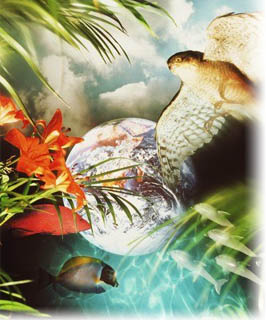 СПАСИБО ЗА ВНИМАНИЕ!